CLASE 4

REGRESIONES 
MULTILINEALES 
SEGURAS 
(INCLUYENDO A VIDAS PASADAS)

CONFIDENCIAL Y EXCLUSIVO PARA MIEMBROS DEL DIPLOMA PROFESIONAL DE HIPNOSIS E HIPNOTERAPIA INTEGRATIVA
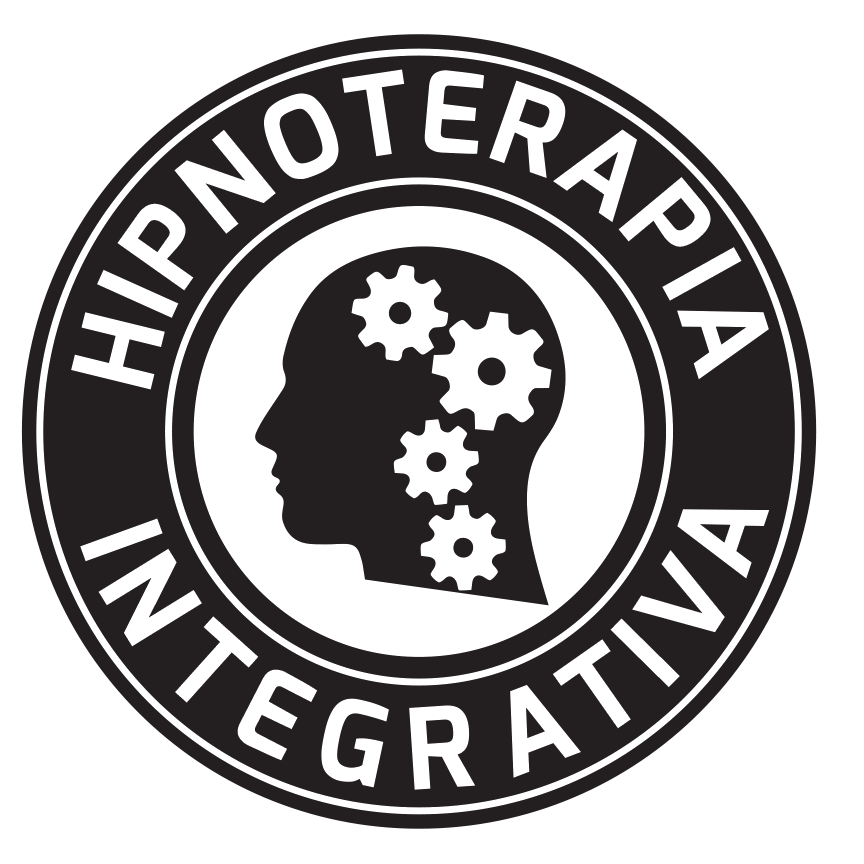 RESUMEN DE LO APRENDIDO LA SEMANA PASADA
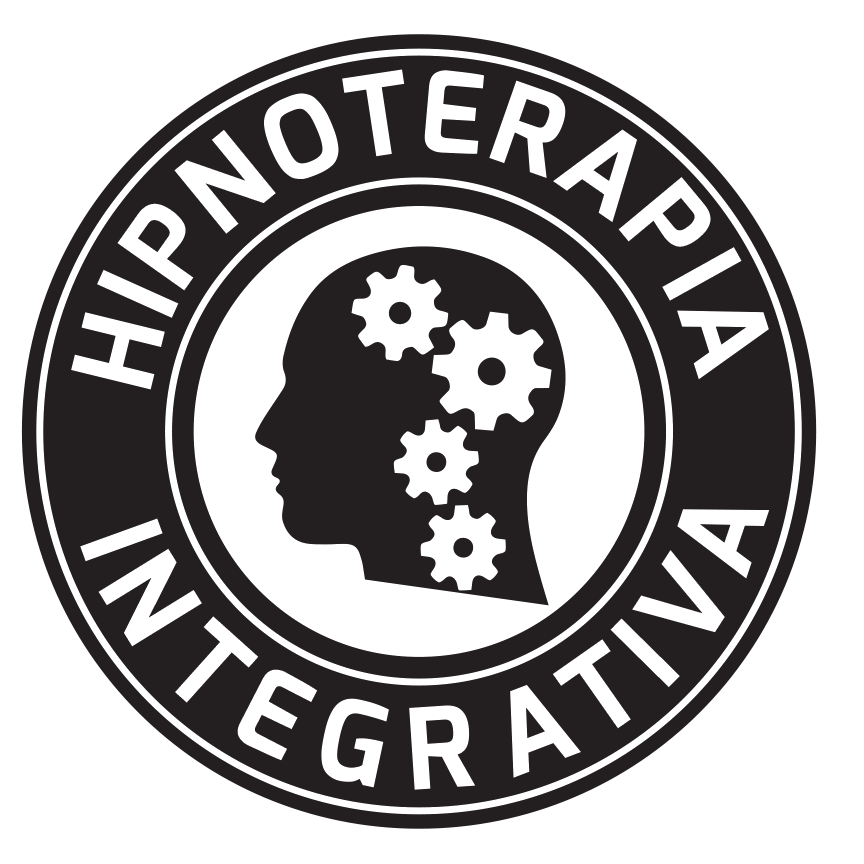 Qué Son Las Regresiones Multilineales Seguras
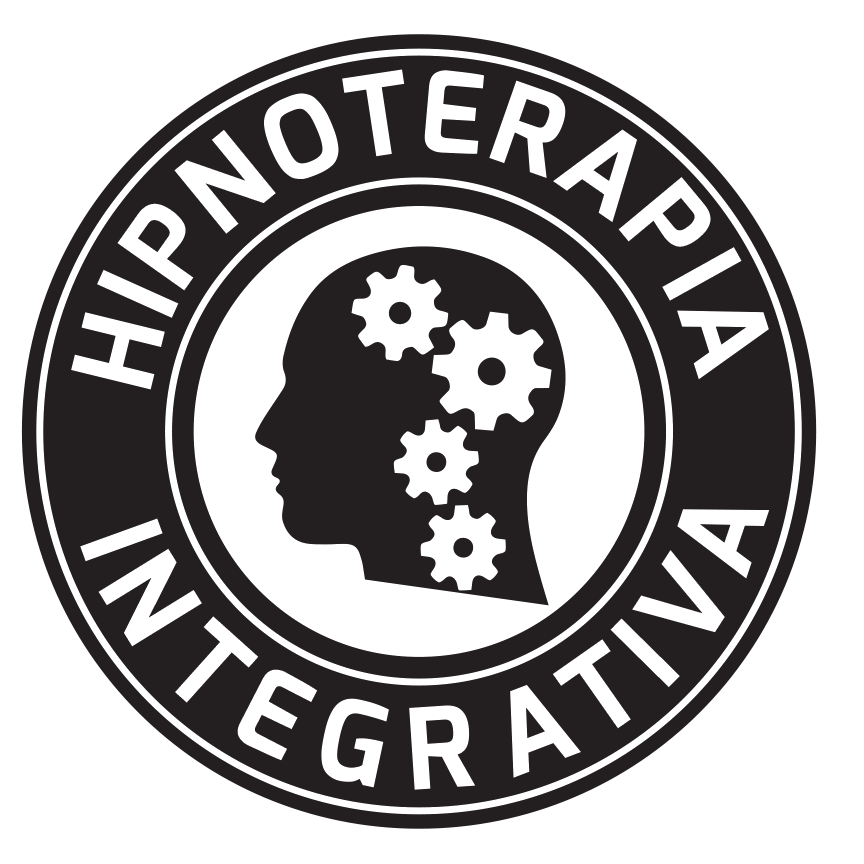 Regresión: Posible Inicio o raíz del problemaMultilineal: Abarca pasado, futuro y presenteSegura: Evita crear falsos recuerdos
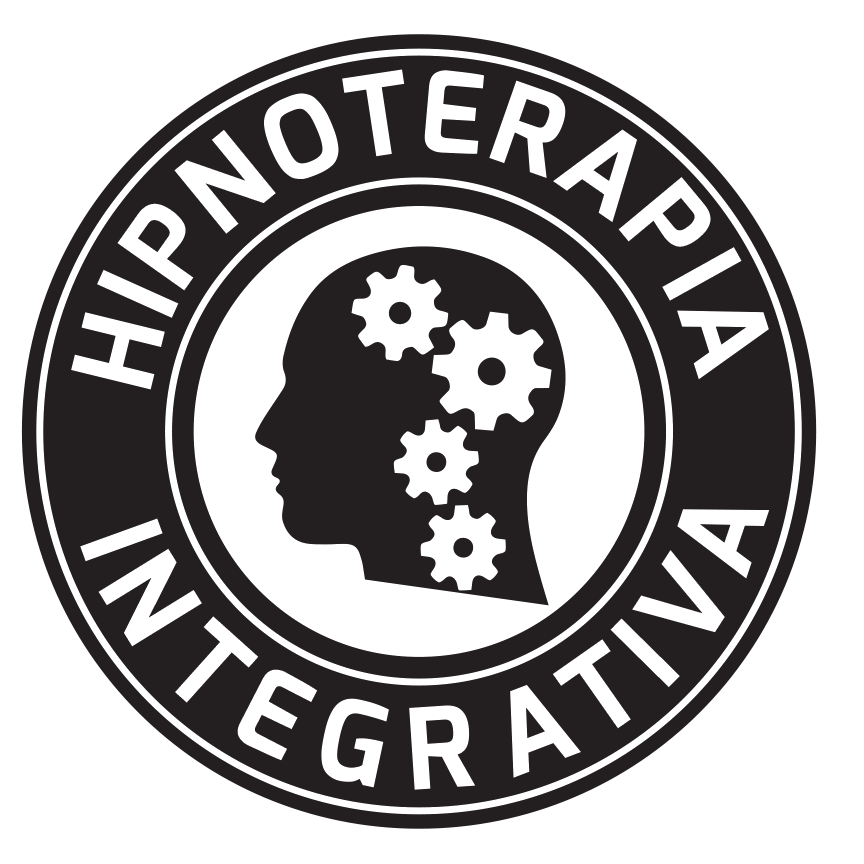 Los recuerdos y la memoria es una percepción de la realidad según nuestro Sistema  Interno de Representación (el mapa no es el territorio)
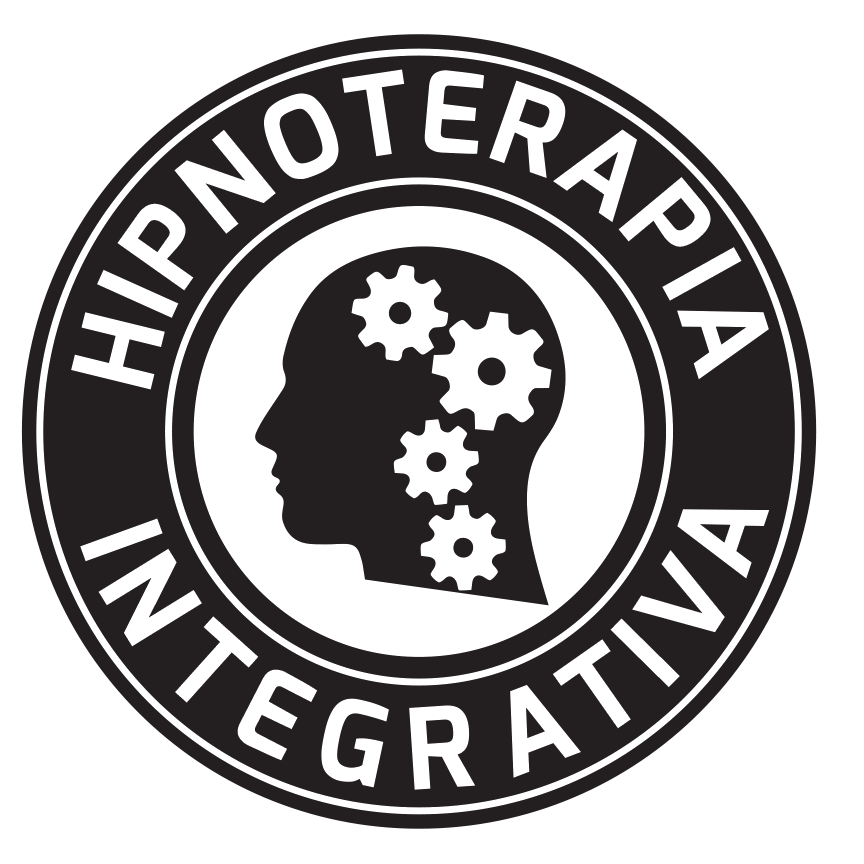 Encontrar la causa vs. cambiar la percepción y emoción + aprendizaje
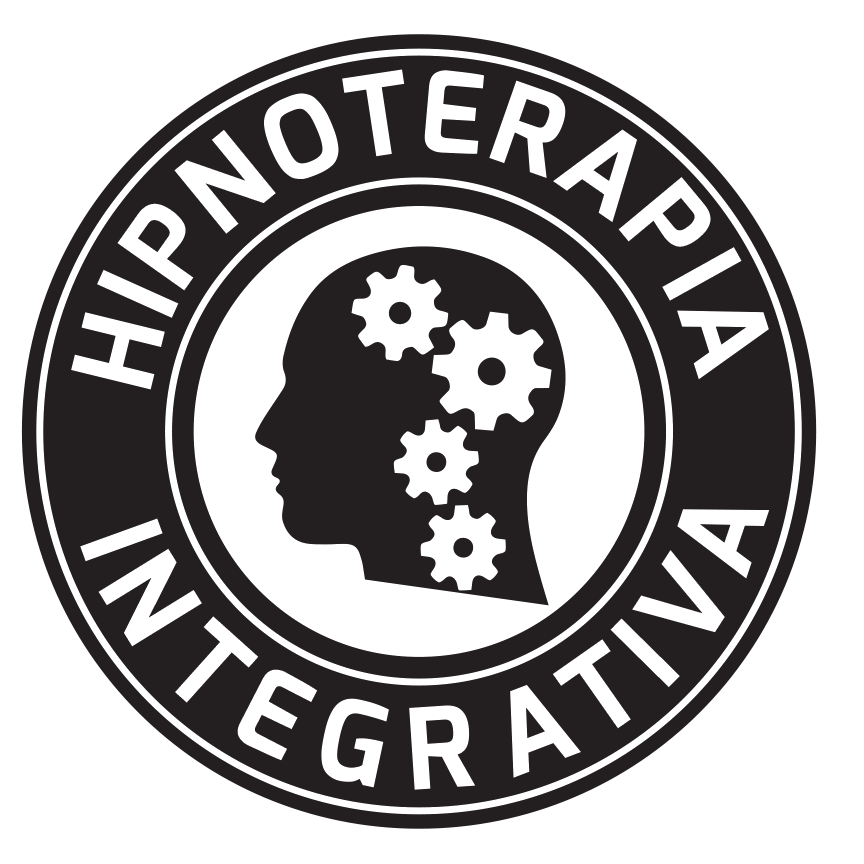 Muchas formas de hacer una regresión
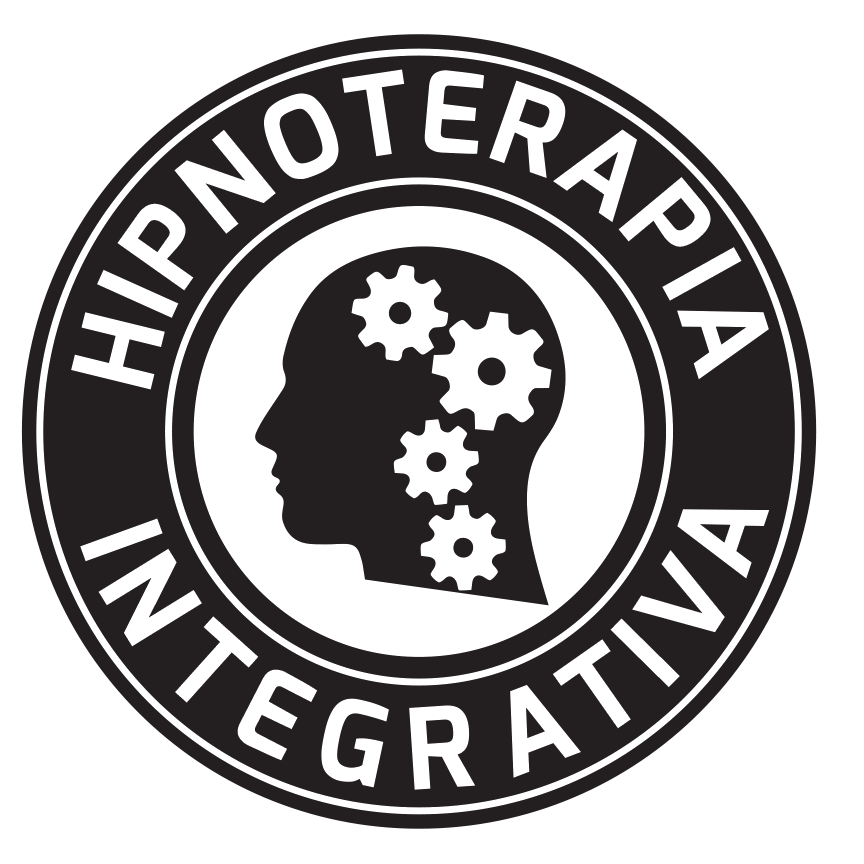 Regresión Multilineal Segura es un híbrido (poco contenido)
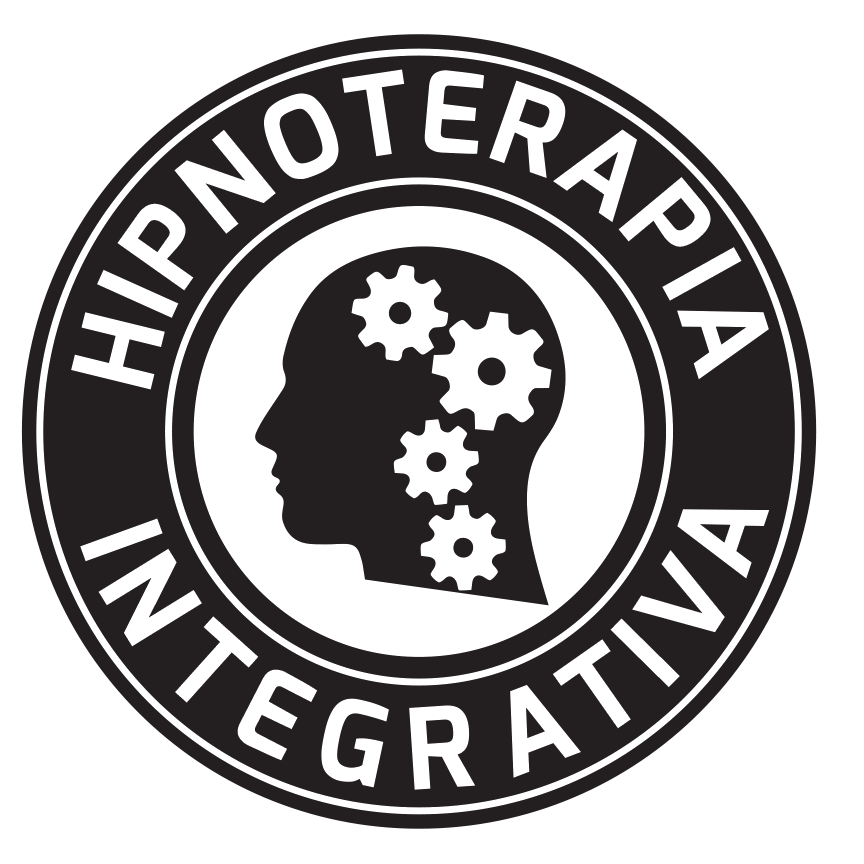 Lo principal no es lo qué sucedió (recuerdos), sino el cómo cambiar el significado y emoción de la realidad percibida (solución)
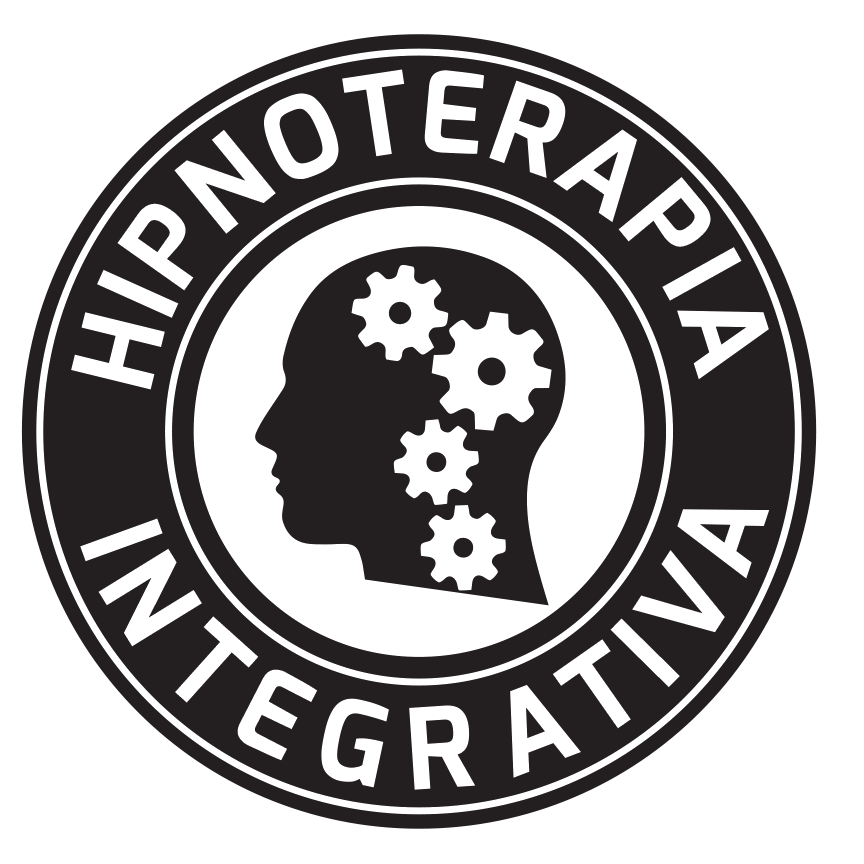 Cuándo utilizar: No suele ser la primera opción aunque sí la segunda o tercera (¿referencia la persona el pasado?)
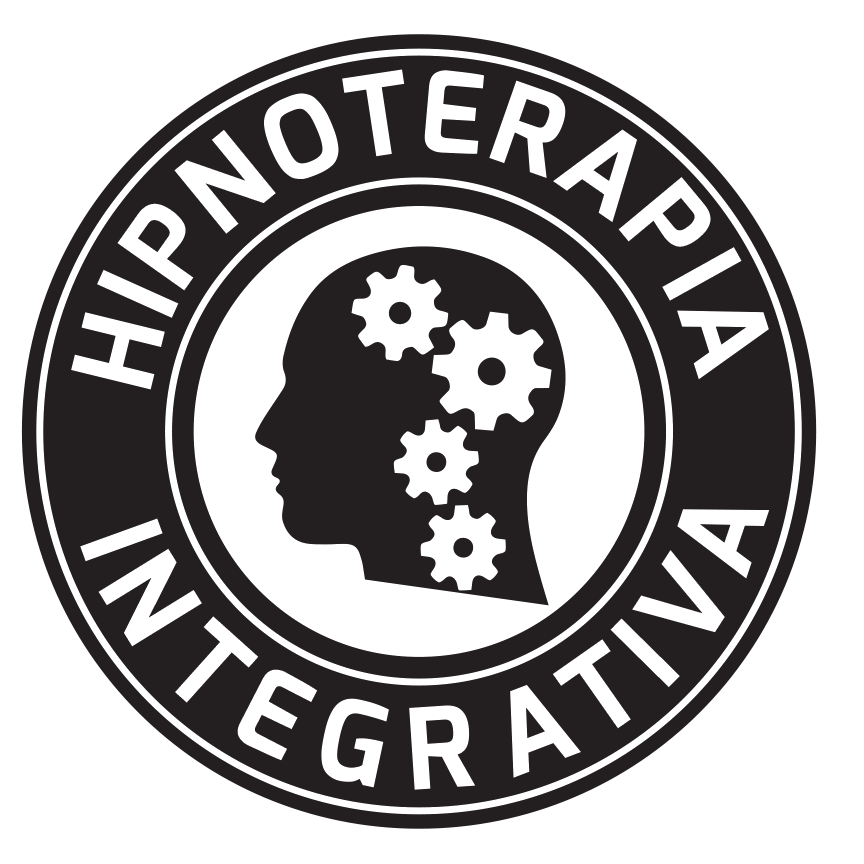 Casos: Culpa, arrepentimiento, tristeza, enfado, ira, trauma, perdón, dolor emocional, fobias, ansiedad, otras emociones no resueltas
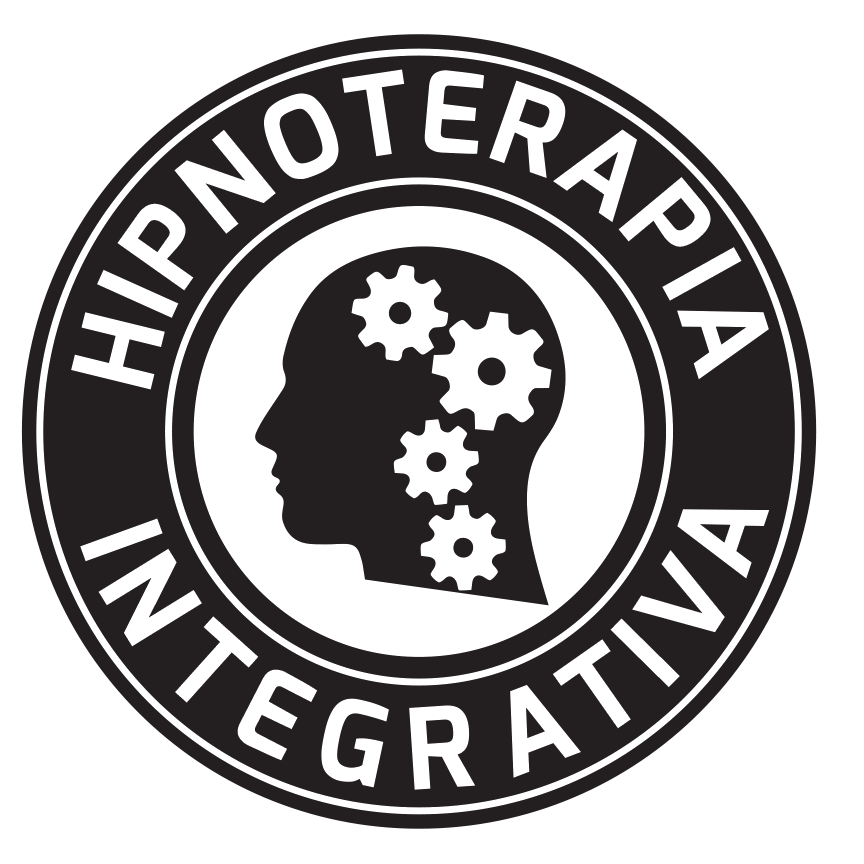 PROCEDIMIENTO:1- Antes de comenzar (explicación de la memoria y los recuerdos)2- Inducción/profundización/lugar mágico/retos hipnóticos3-  Descubrir el Evento Inicial Causante (EIC) – (técnica del puente afectivo)4- Purificación de eventos pasados ( técnica del niño informado)5- Puente al futuro con nuevos recursos
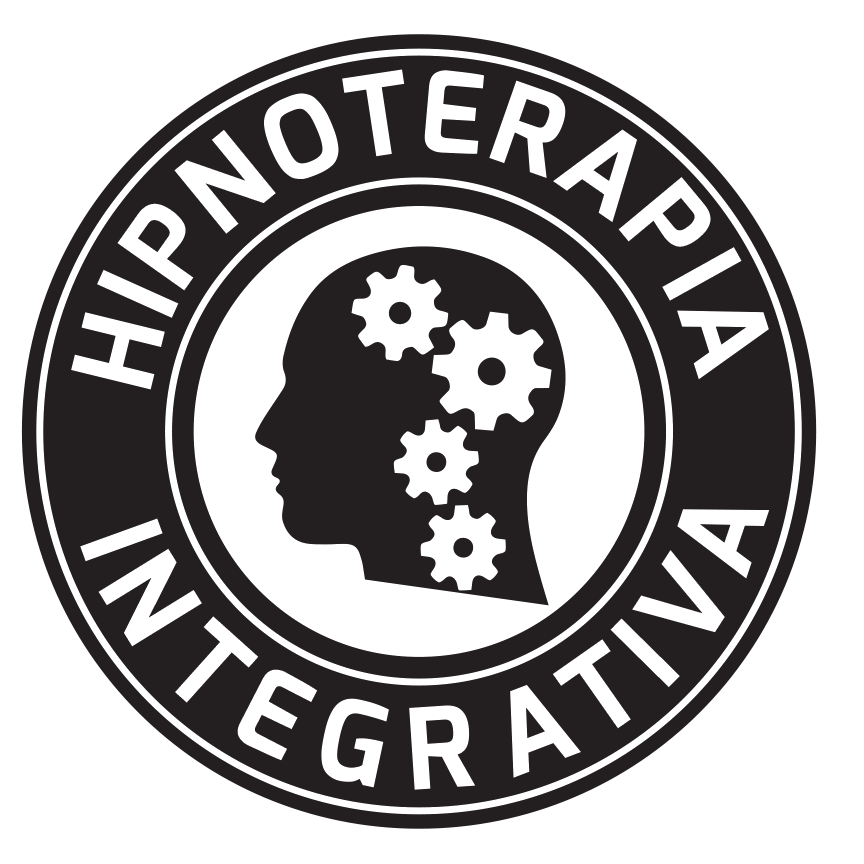 3- Descubrir el Evento Inicial Causante (técnica Puente afectivo)
Evocar emoción a cambiar (¿dónde se siente en el cuerpo?)
Regresar a Eventos Pasados (EP) con esa emoción
Recoger breve información de eventos (si emoción es fuerte, disociar)
Confirmar Evento Inicial Causante (si se puede) (¿emoción nueva o conocida/familiar?)
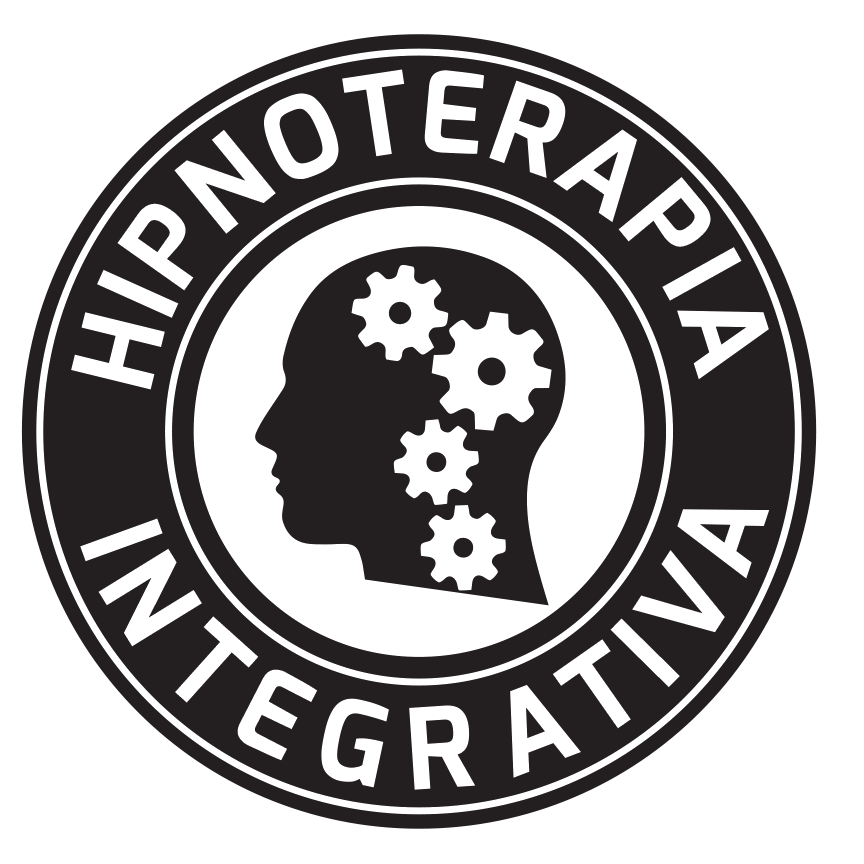 4- Purificar Eventos Pasados ( técnica del niño informado)
Adulto aconseja y acompaña. Sacar aprendizaje del Evento inicial causante (EIC) y de eventos posteriores a cambiar emoción.
Revivir con nuevas estrategias y descubrir el aprendizaje (disociar y asociar con nuevos recursos)
Integración entre adulto y niño con nueva emoción/recurso
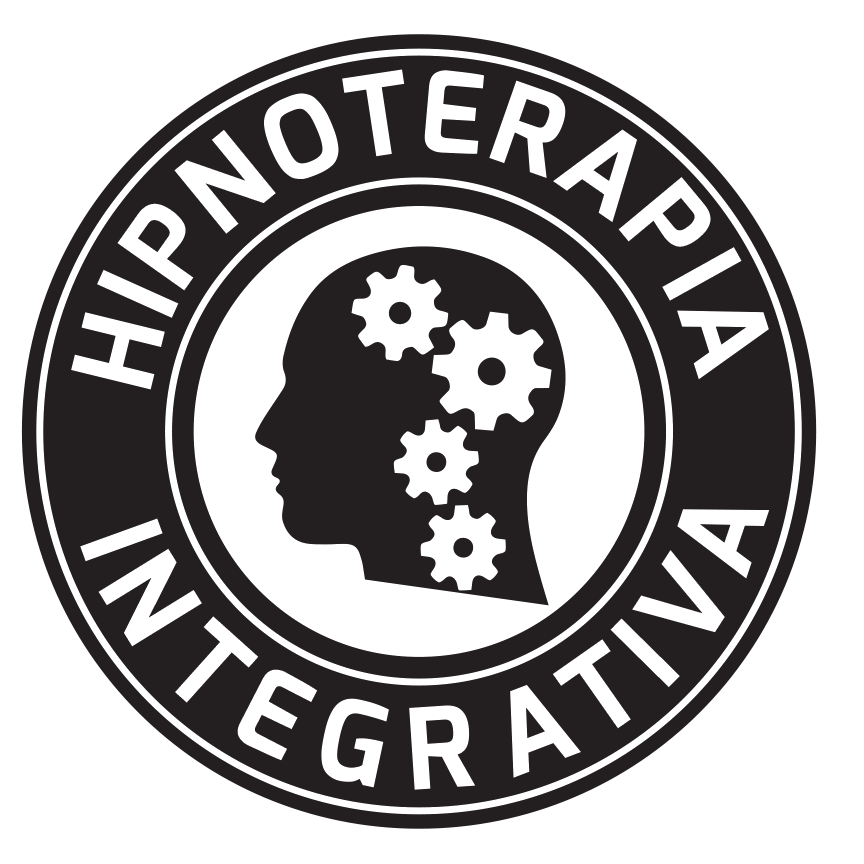 5- Puente al futuro con nuevos recursos
Incrementar emoción positiva
Utilizar nueva emoción en el futuro (1, 3 y 5 años)
Integrar aprendizaje en el presente
Aplicar aprendizaje en eventos específicos y testear
Sugestiones directas
Terminar sesión
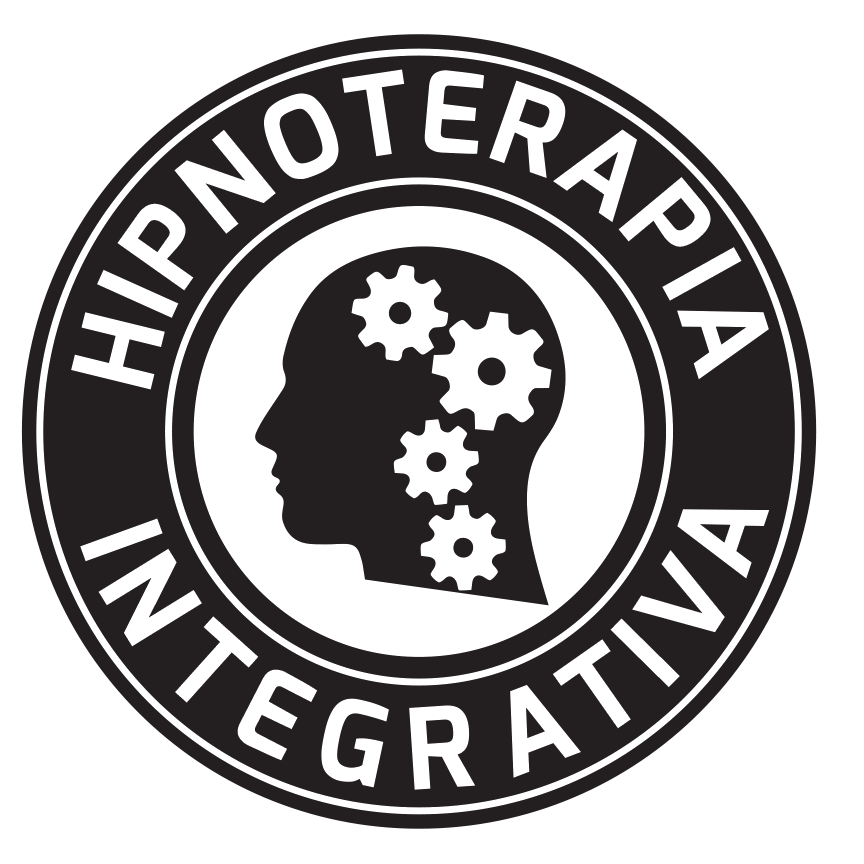 Extras a tener en cuenta
Regresión directamente a la primera vez (Comunicación con el subconsciente)
Se puede trabajar con cualquier evento (normalmente antes de los 10 años, pero no siempre)
Regresión al útero materno
Regresión a vidas pasadas
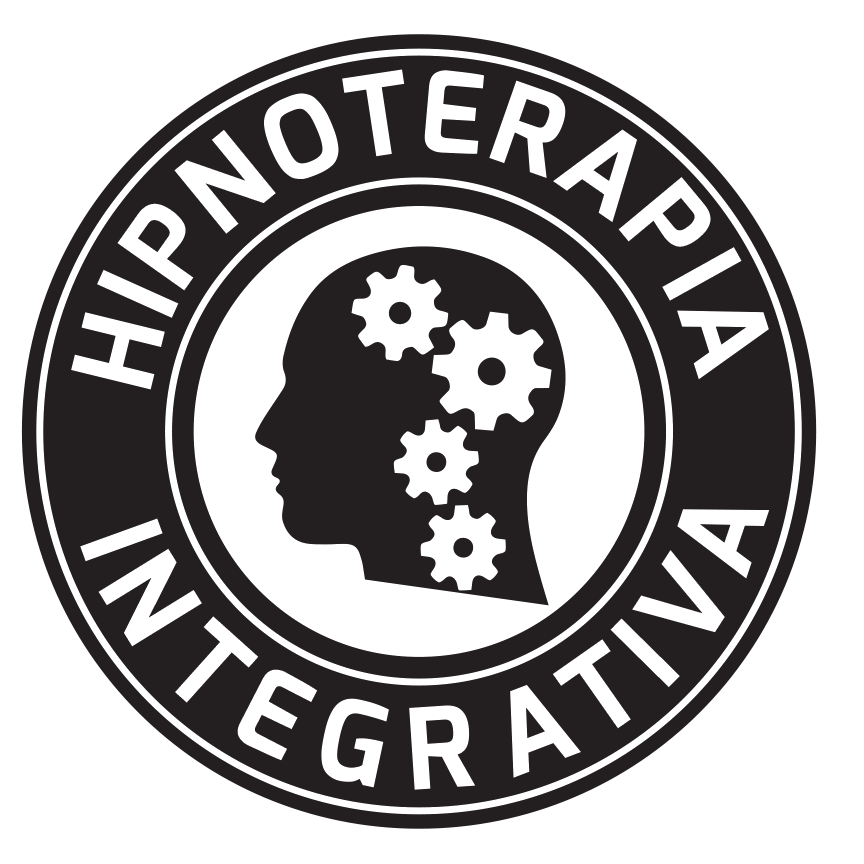 Si se produce regresión al útero materno; Igual procedimiento que después del nacimiento
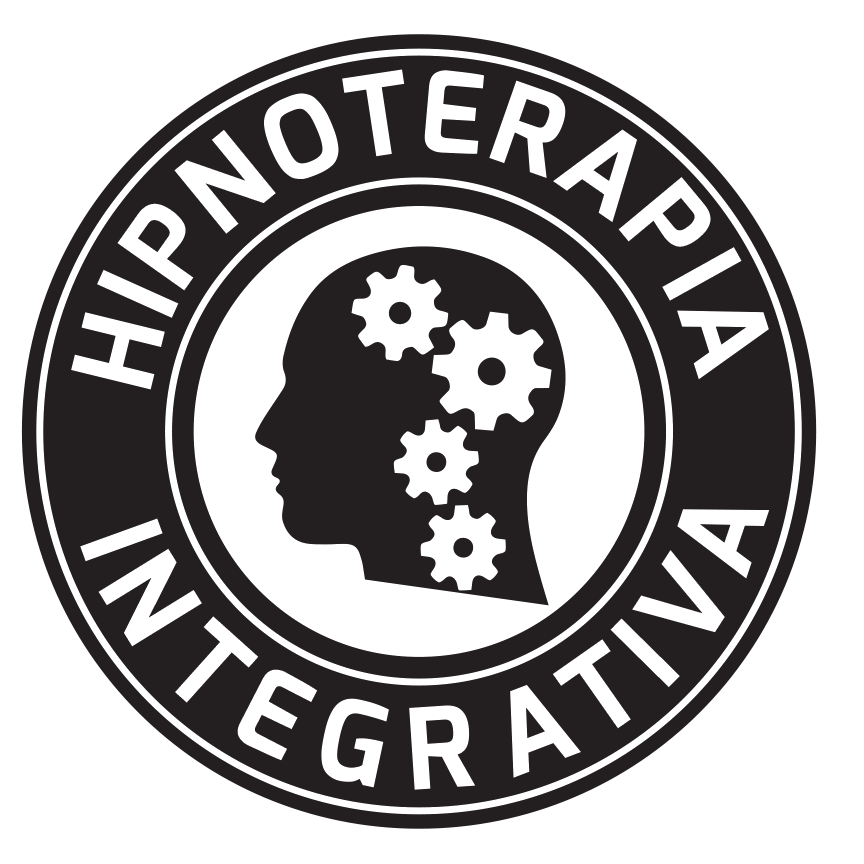 Para evitar falsos recuerdos (escucha y toma nota): Qué, cúando, cómo, dónde- ¿Es de día o de noche? - ¿Estás dentro o fuera?- ¿Estas sólo o acompañado?- ¿Qué edad tienes?- Describe la escena (desde arriba/disociado, para evitar impacto emocional fuerte)
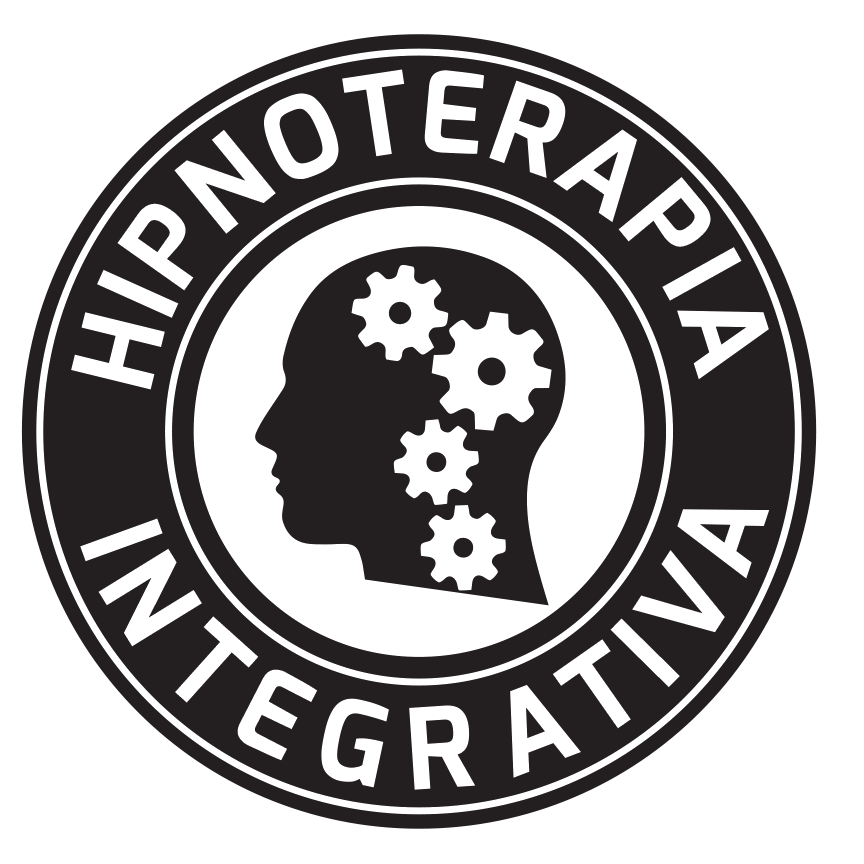 Si se quiere profundizar en la información (no es necesario y conviene evitarlo si se puede para evitar que la persona tenga que revivir escenas desagradables o incómodas)- ¿Qué está sucediendo?- ¿Qué pasa después?
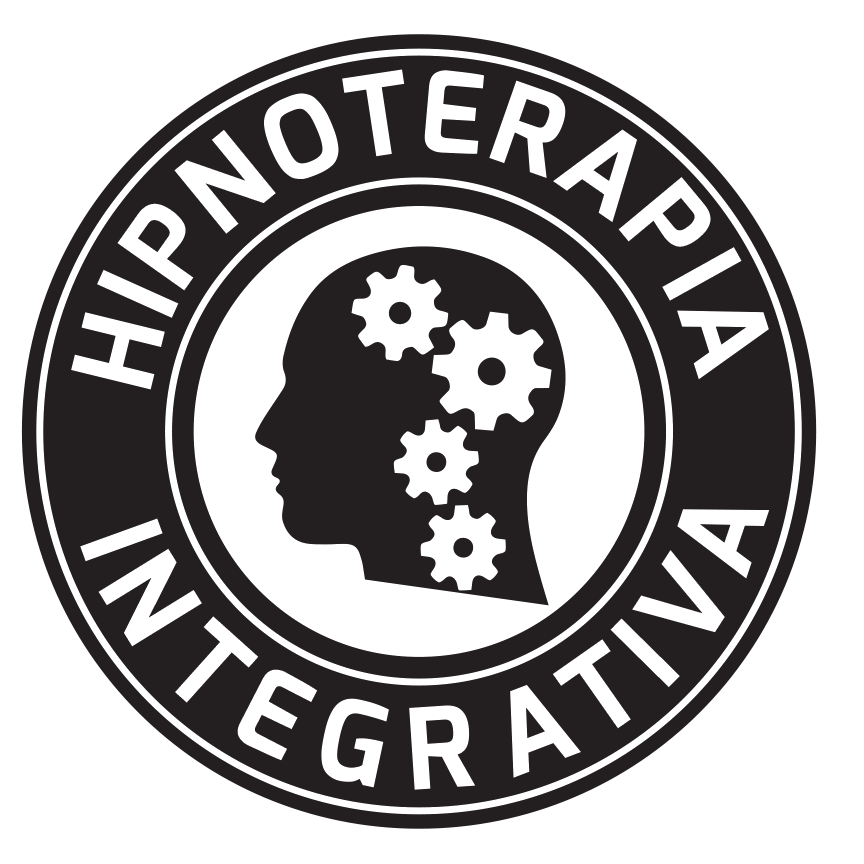 Regresión a recursos positivos
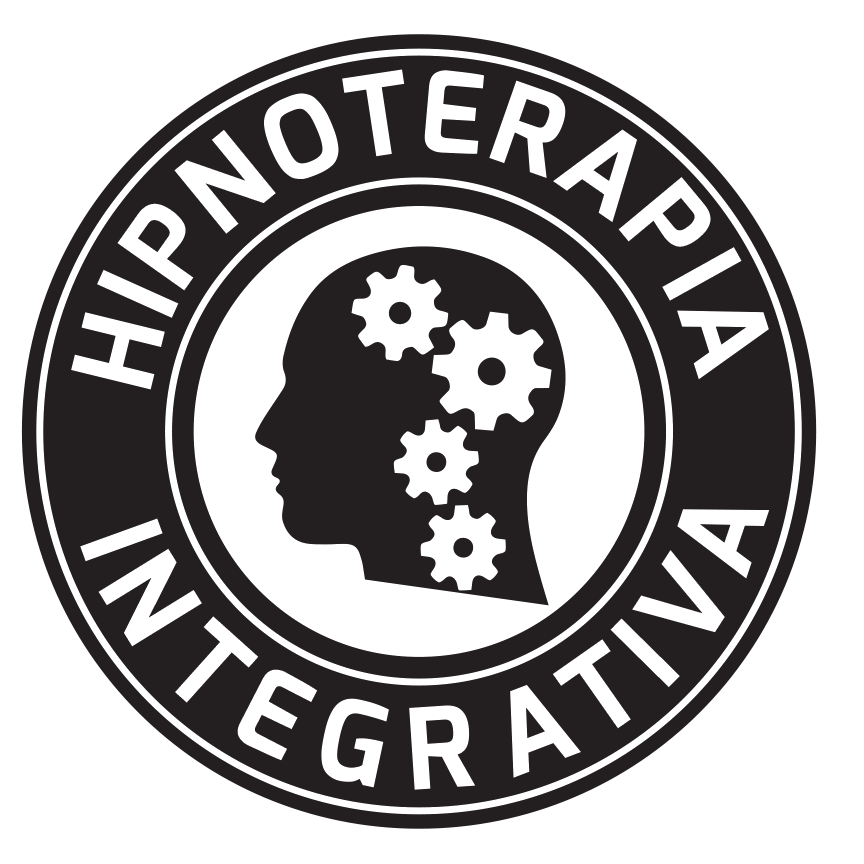 PRÁCTICA GRUPO: Regresión Multilineal a Momento Positivo (recurso positivo)
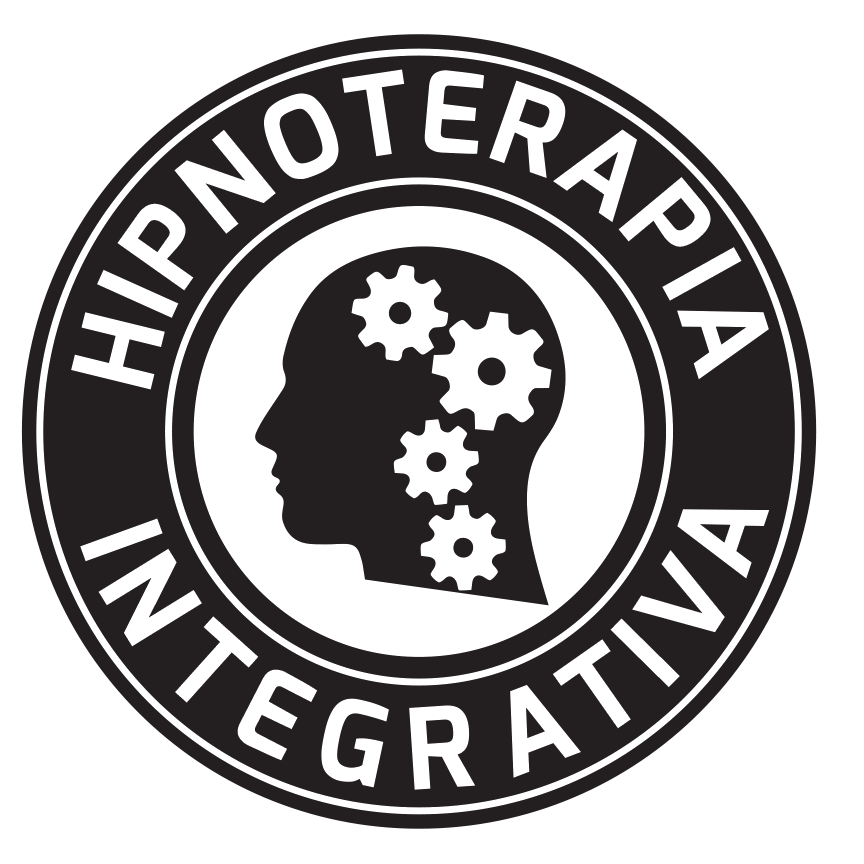 PRÁCTICA: Regresión Multilineal a Resolución de Conflicto
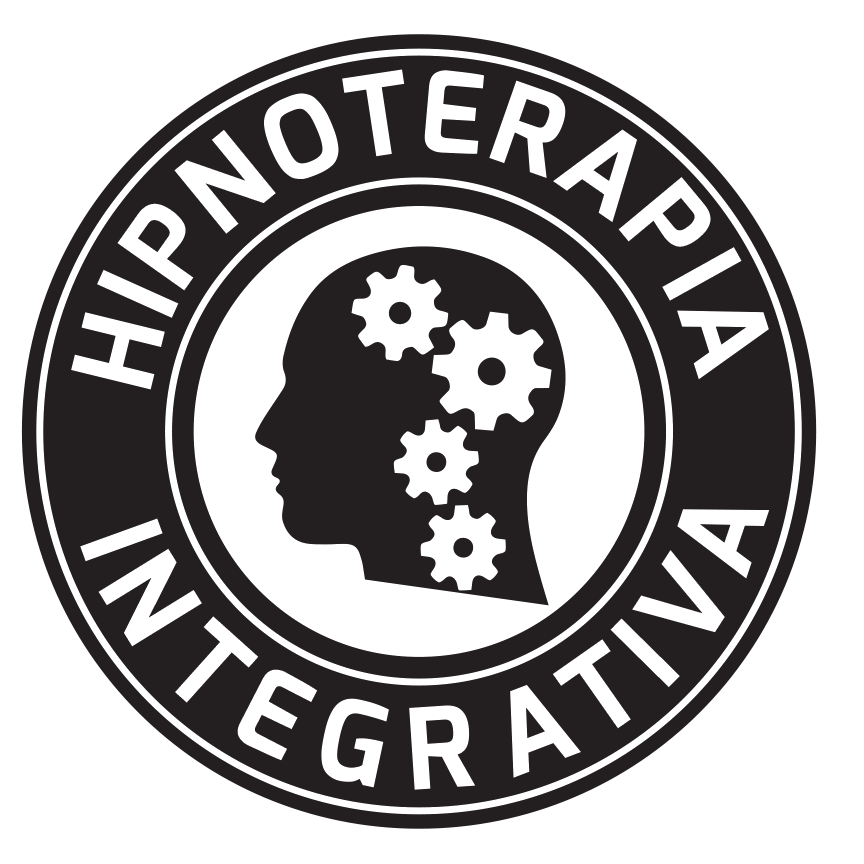 DESCANSO 10 MINUTOS
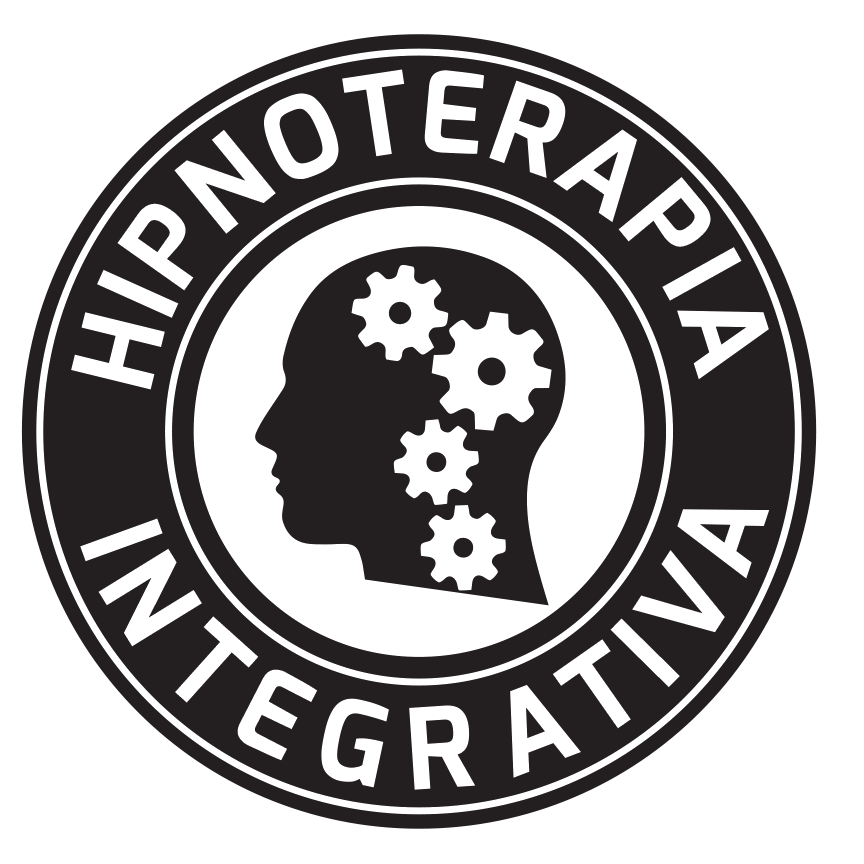 Terapia GESTALT (cambio de roles): Para Perdón O Resolución De Conflicto Con Alguien
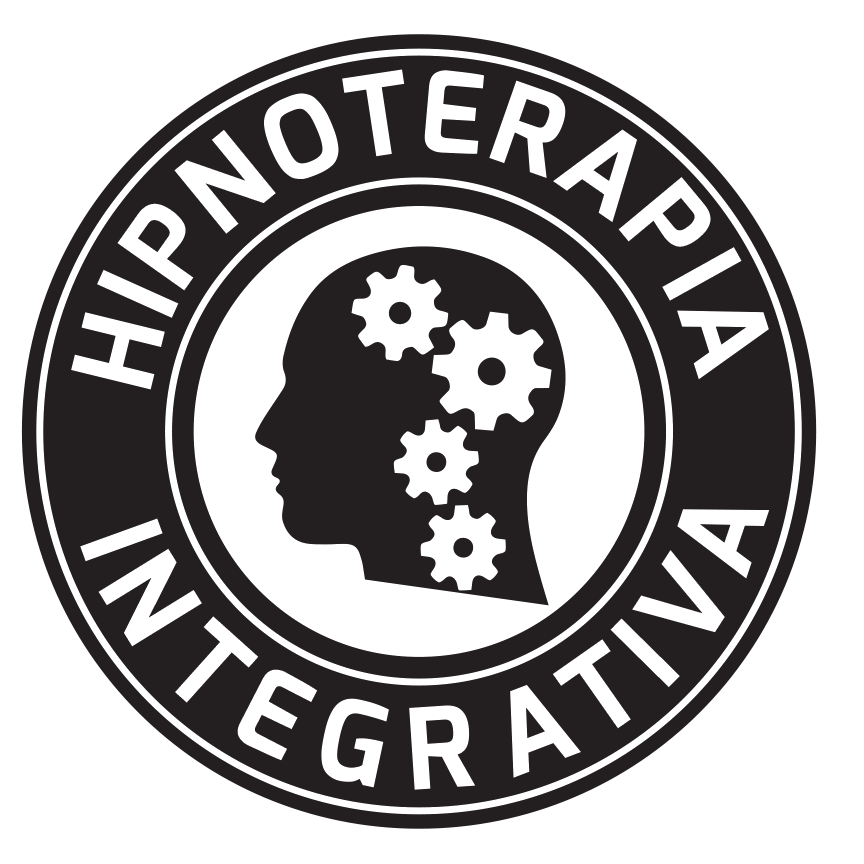 PASO 1 - “Imagina que X (nombre de la persona) está en frente de tí. Él/Ella va a escuchar todo lo que tienes que decir. Dile ahora a esa persona cómo sus acciones te hicieron sentir o te hirieron en aquél momento y después. (Insiste en que la persona está segura e invita a hablar si no lo hace)RECUERDA: Tienes todo el conocimiento, experiencia, sabiduría, entendimiento, inteligencia de tu yo adulto.
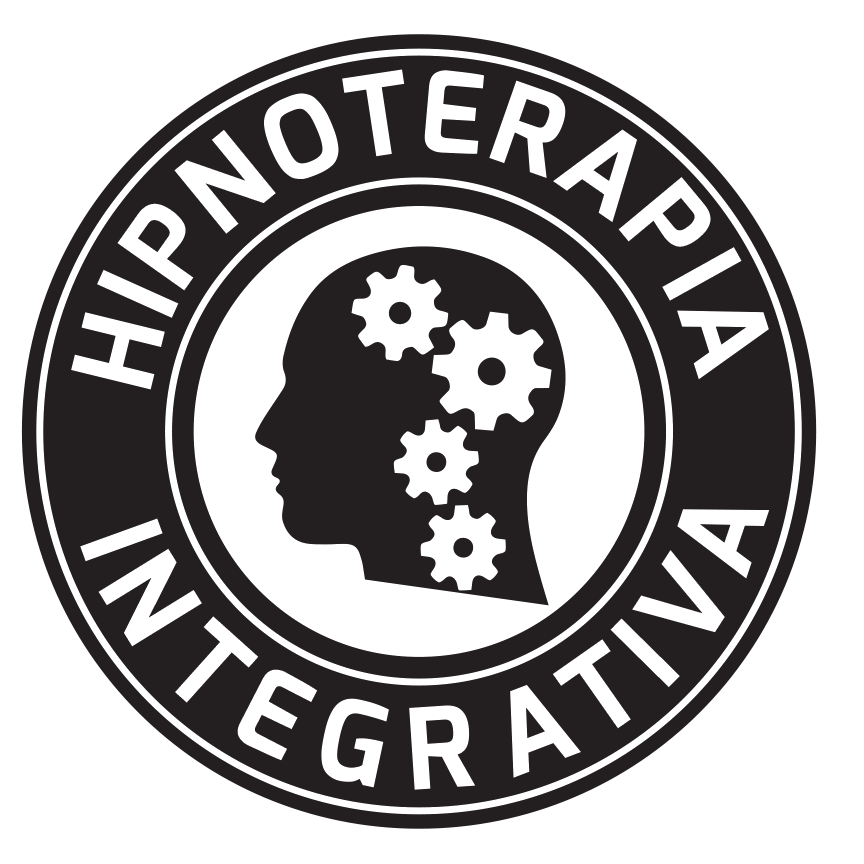 PASO 2- Pasar a ver a través de los ojos de la persona que ha realizado el daño, después de haber dicho lo que necesitaba decir y soltarCambia de roles de nuevo: ¿Te gustaría responder a lo que acaba de decir?
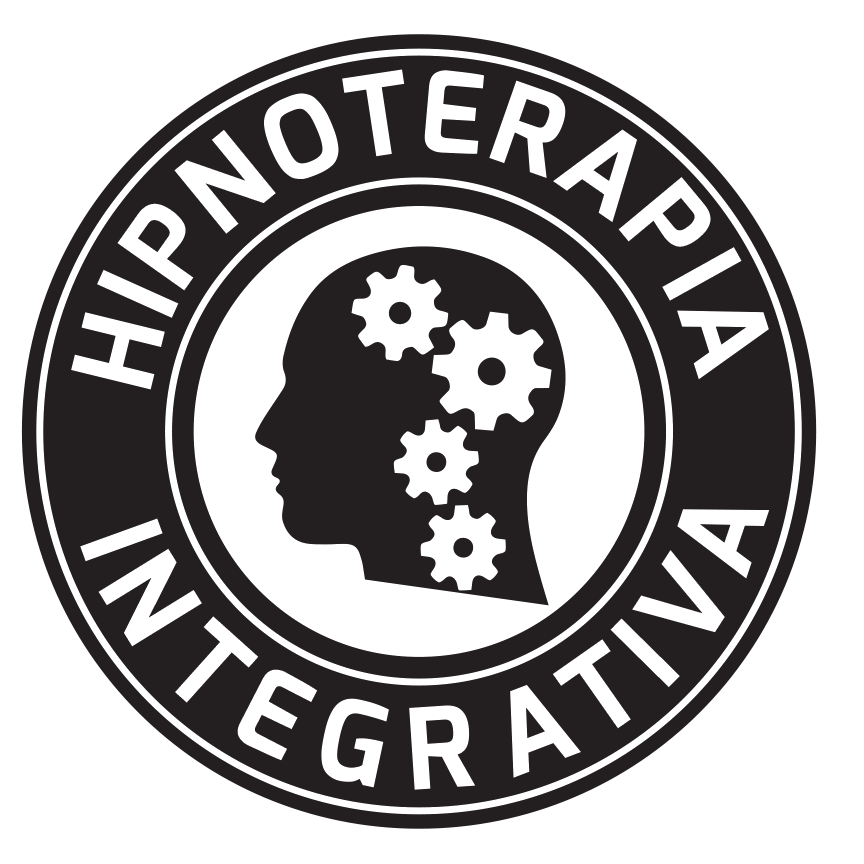 PASO 3 - Cuando se haya producido ese intercambio de diálogo: ¿Hay algo más que quieres decir?
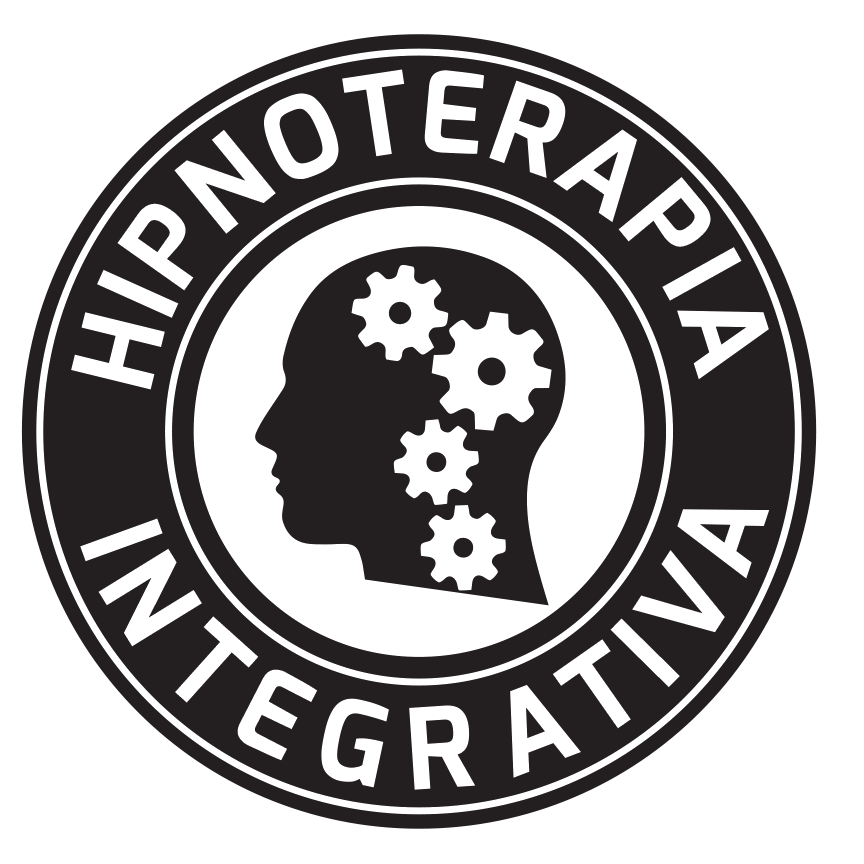 LO IMPORTANTE:  ¿“Estás dispuesto a perdonarte y perdonar a esa persona por lo que sucedió o por las disculpas que te debería dar esa persona?” No por ella, sino por tí, porque cuando tú perdonas, serás capaz de hacer que deje de tener poder sobre tí. No significa que lo que hizo está bien, sino que decides dejar de darle poder en tu vida “
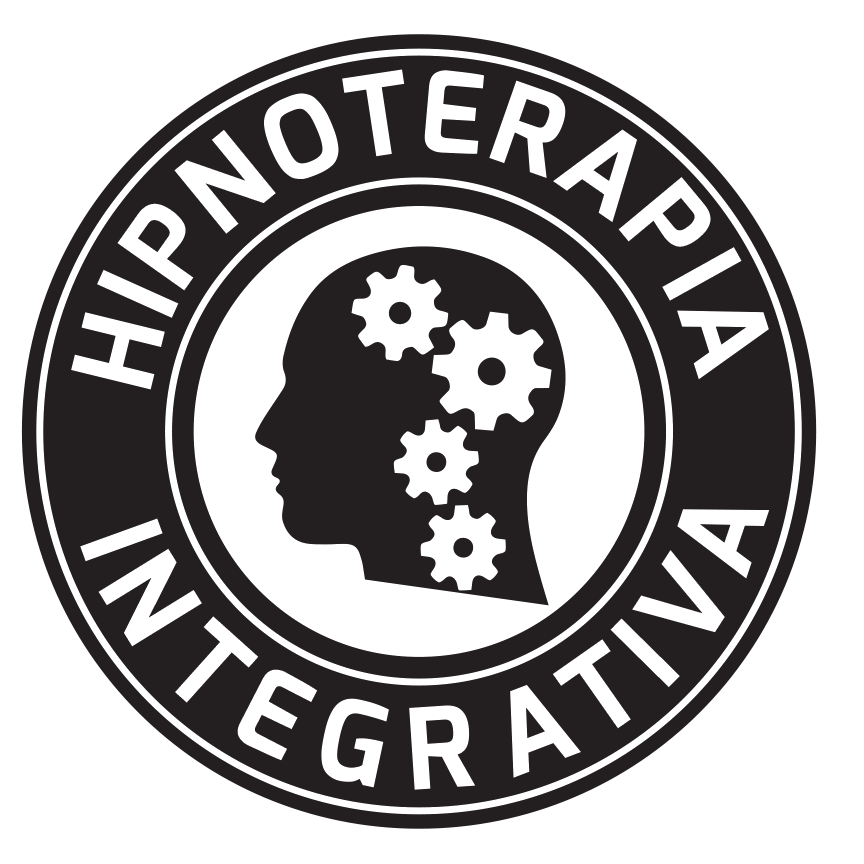 Si la persona se niega a perdonar: Se insiste y se le pregunta al subconsciente: ¿Qué es lo que necesita X (cliente) para perdonar y soltar definitivamente de su vida para que deje de tener poder?
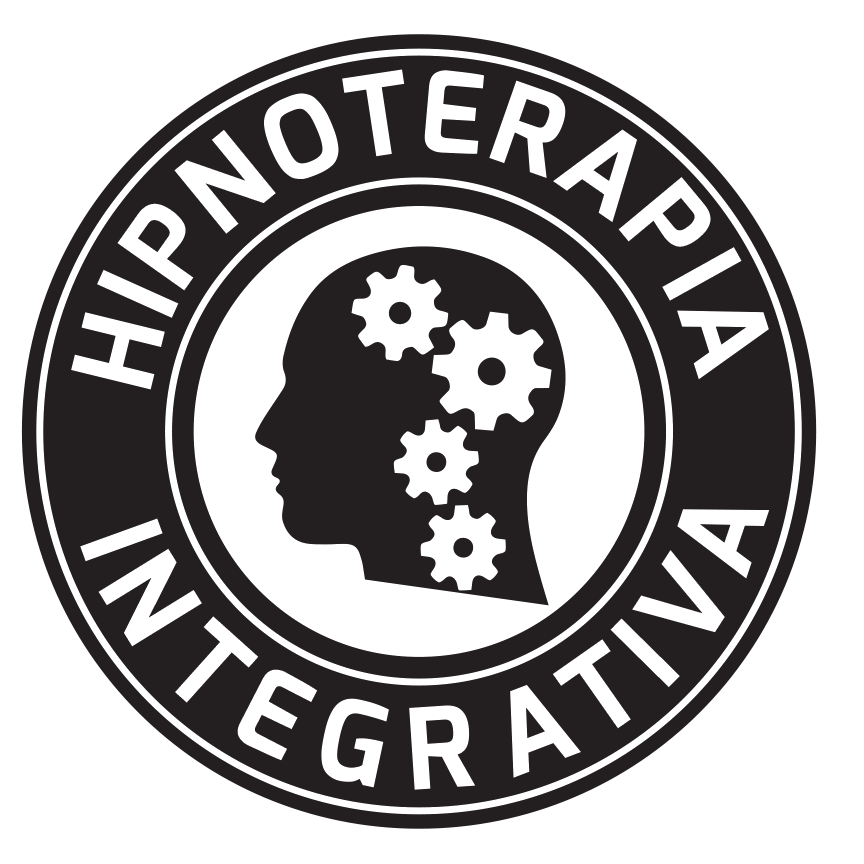 Puedes crear una metáfora( ejemplo, cortar cuerdas con la persona, dejar atrás, despedirse para siempre de la emoción negativa/culpa...)
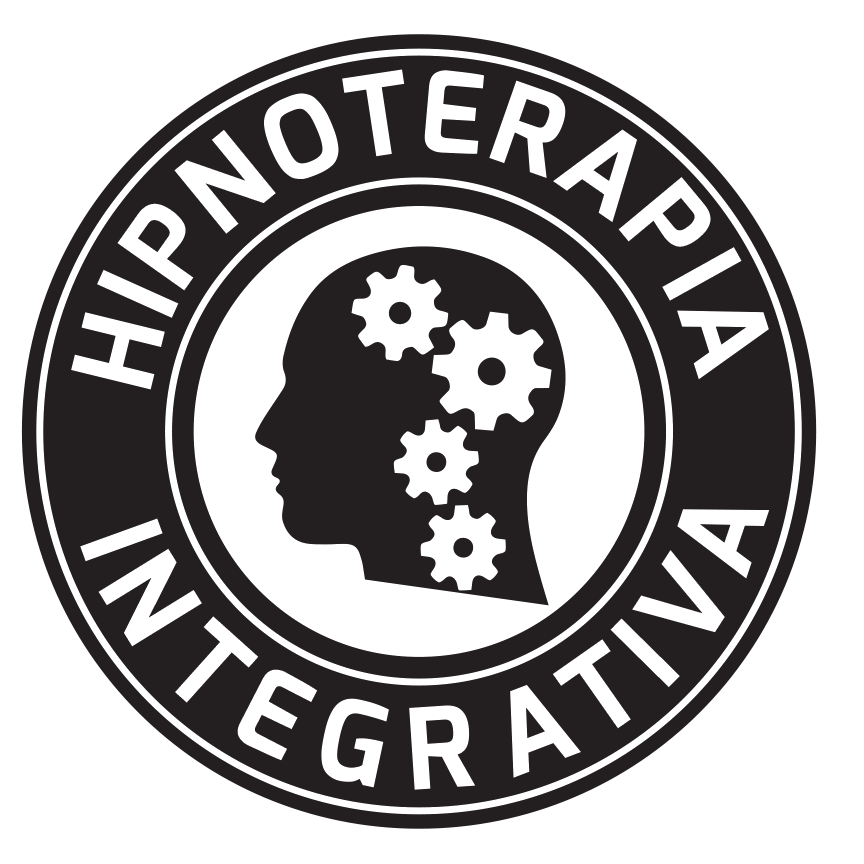 “Como resultado de lo que ha sido descubierto, aprendido y soltado hoy, ¿cómo va a ser diferente tu vida en los próximos días, semanas, meses?Después de soltar ese problema y de haber perdonado al otro y a tí, ¿cúal es el aprendizaje que obtienes y que va a mejorar tu vida?”
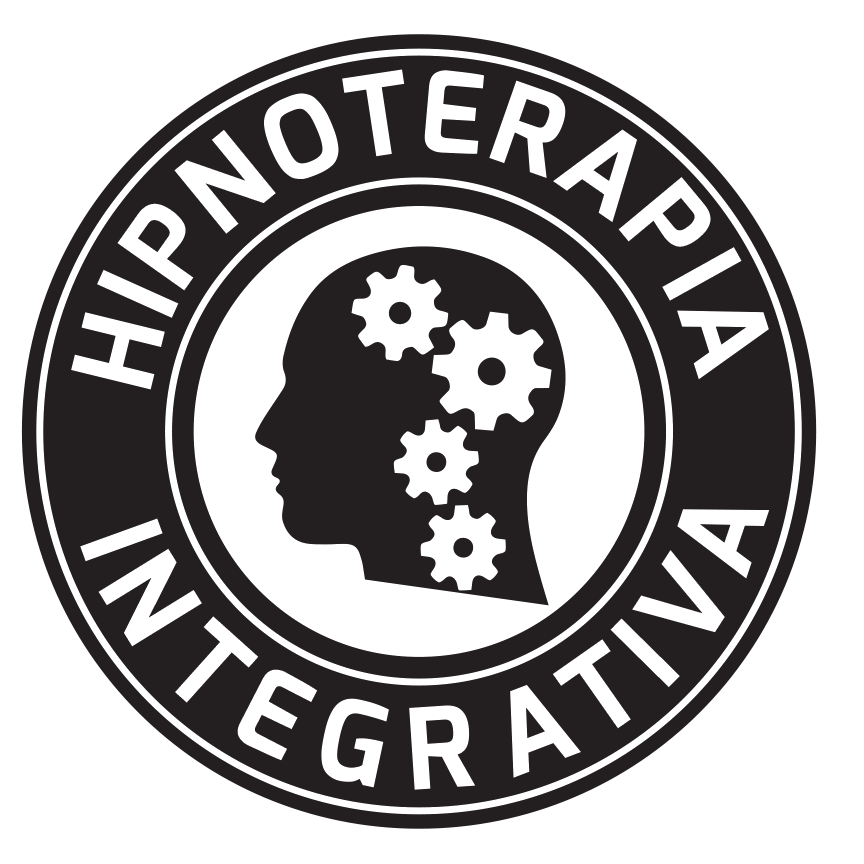 La información proporcionada por la persona, se convierte en las sugestiones directas que damos
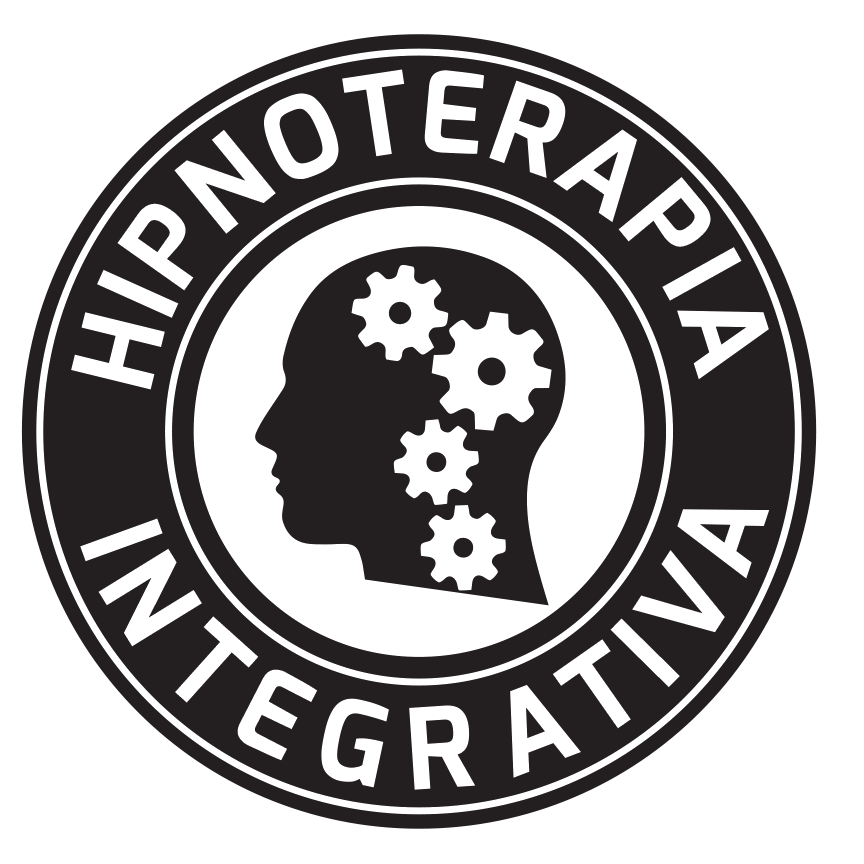 DOLOR POR PÉRDIDA DE SER QUERIDO (NO RESUELTA)
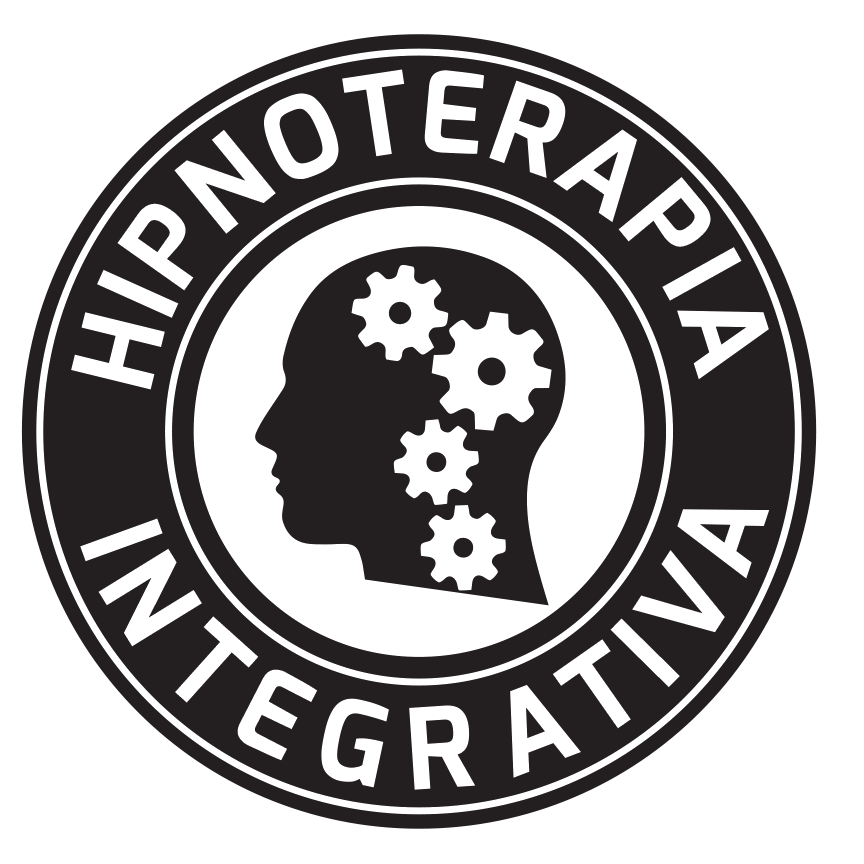 Técnicas: - Volver al último encuentro - Ir a un lugar féliz - Ir a un lugar sagrado y pedir a la persona querida que aparezca
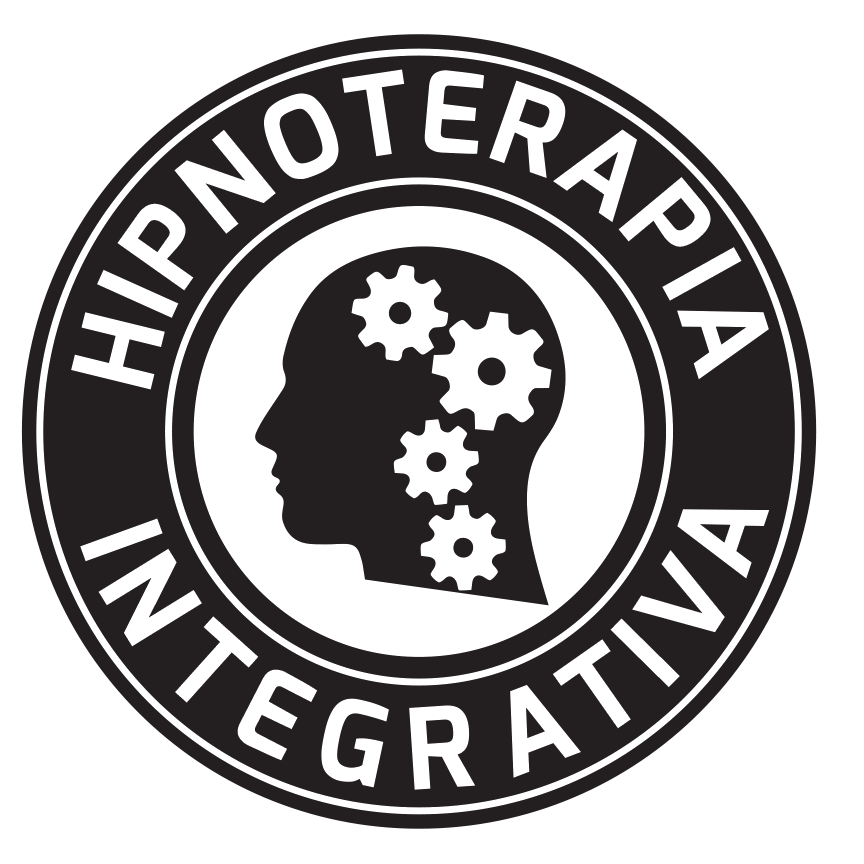 Si son varias personas a las que se desea despedir: Se puede utilizar la metáfora del tren de la vida. “Los viajeros que se despiden se van bajando en las estaciones correspondientes y se expresa lo que les hubiese gustado decir” (también sin contenido)
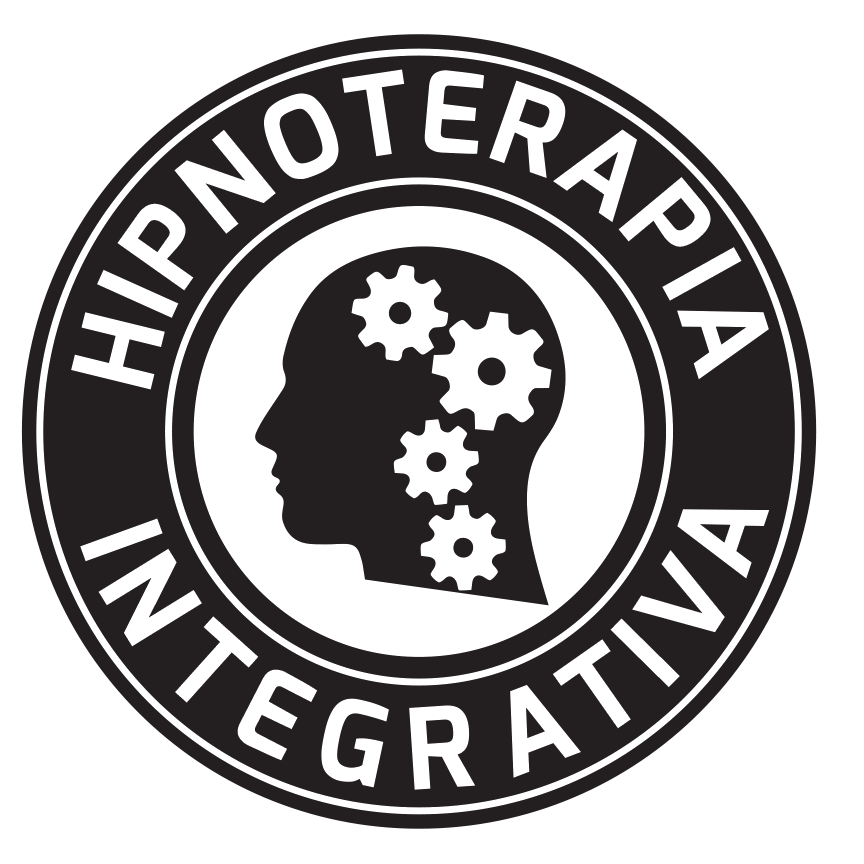 GESTALT (cambio de roles): Dí lo que sientes, está escuchándote
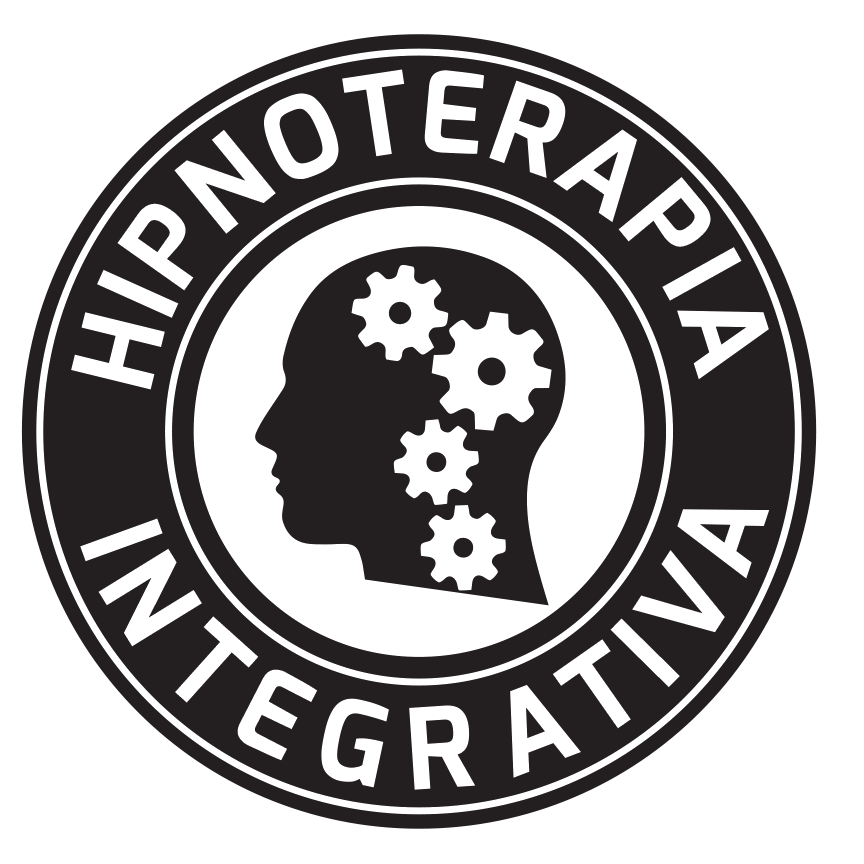 Preguntas de resolución:- ¿Qué es lo que te gustaría que x (cliente) recordase sobre tí?- ¿Que consejos o palabras de sabiduría podrían ayudar a X (cliente)- ¿Qué puedes decir a X (cliente) para que pueda soltar y superar este proceso?- ¿Cómo puede X (cliente) conseguir soltar o cerrar este proceso?- ¿Qué puede hacer X (cliente) para aceptar tu despedida y continuar con su vida?- ¿Cómo puede X (cliente) beneficiarse de este diálogo?- ¿Qué más necesita X (cliente) para ser más feliz y mejorar su vida?FINAL (para los dos): ¿Hay alguna cosa más que te gustaría decir antes de decir ADIOS / HASTA SIEMPRE?
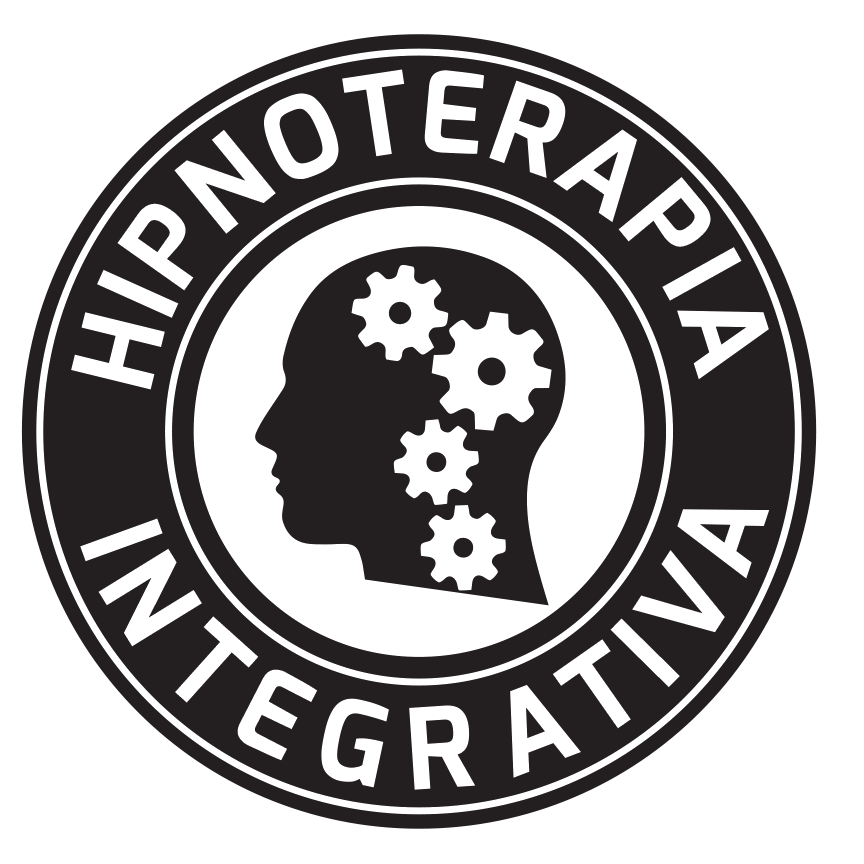 Durante la regresión, se pude utilizar Terapia de Partes (reencuadre en 6 pasos) o Terapia de Perdón si es necesario.NO SIEMPRE ES NECESARIO
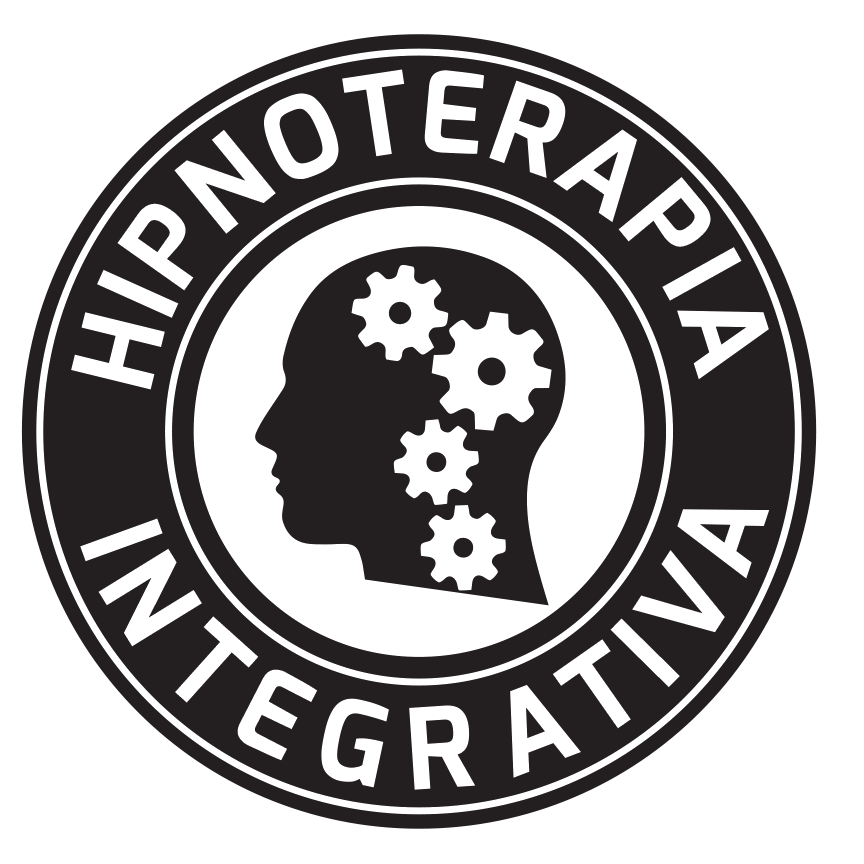 REGRESIÓN A VIDAS PASADAS
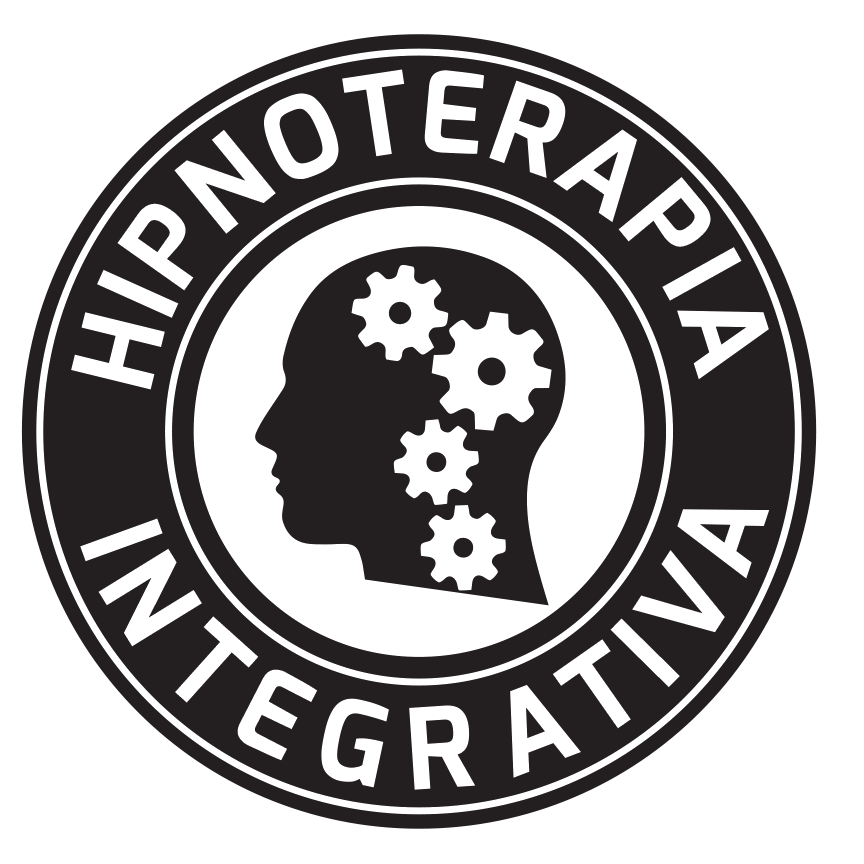 DESPUES DE LA INDUCCIÓN Y PROFUNDIZACIÓN: “Detrás de una de esas puertas hay algo que está relacionado con lo que quieres cambiar en esta vida y que te está ocurriendo ahora. Vas a sentirte atraida por una de esas puertas, y cuando estés preparada, vas a abrir esa puerta que te lleva a un tiempo, a una vida pasada, a un momento anterior a esta vida, otro cuerpo, otra cara…voy a contra del 10 al 1 y con cada número te vas acercando más a esa puerta y cuando estés preparada para entrar, asiente con la cabeza. Abre la puerta y pasa hacia adentro, y voy a contar del 1 al 3 y con cada número aparece con más claridad dónde estás…1, lo que oyes, lo que ves…2..más y más claridad…cada vez más y más claridad…3…más conciente  de lo que ves, oyes o sientes…Describe la escena!”
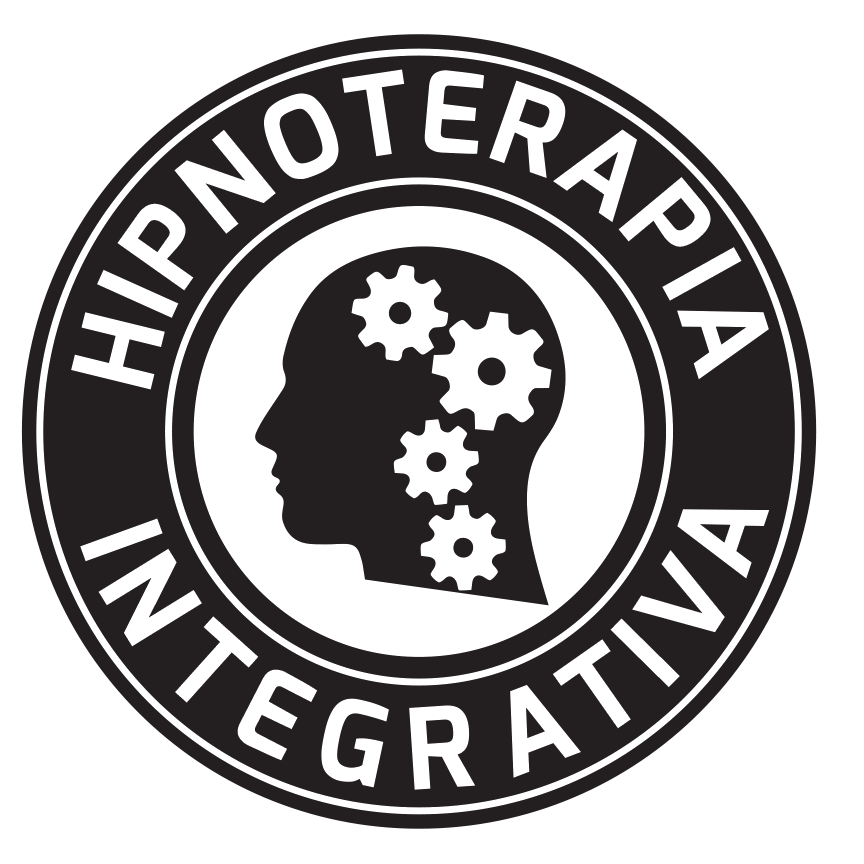 DESPUES DE LA INDUCCIÓN Y PROFUNDIZACIÓN: “tu mente subconsciente va a llevarte a una vida que está relacionada con algo que te está ocurriendo ahora. Cuando viajes a esa vida, va a servir para que alguno de tus problemas se aclare, para encontrar nuevos recursos para hacerlo frente o para que ese problema desaparezca”
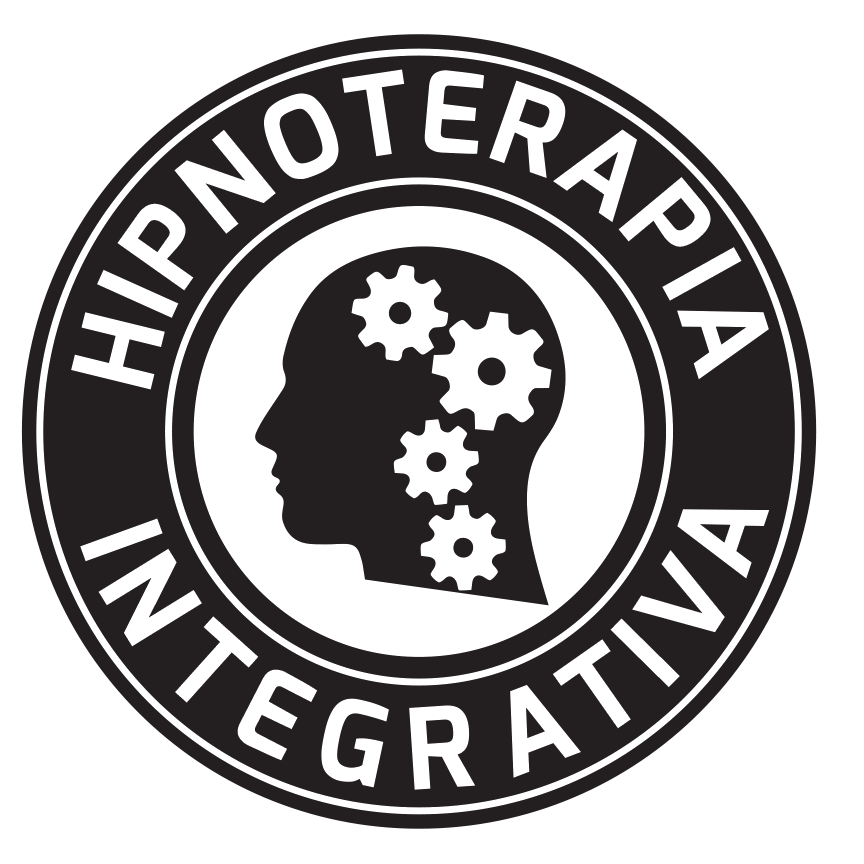 NOTAS: La elección de la puerta se puede manifestar iluminando u otro procedimiento subjetivo que describamos/“Cuando cruces esa puerta, vas a estar en otro tiempo y otro lugar, donde tu espíritu habitaba dentro de otro cuerpo, con otra cara y con otro nombre”
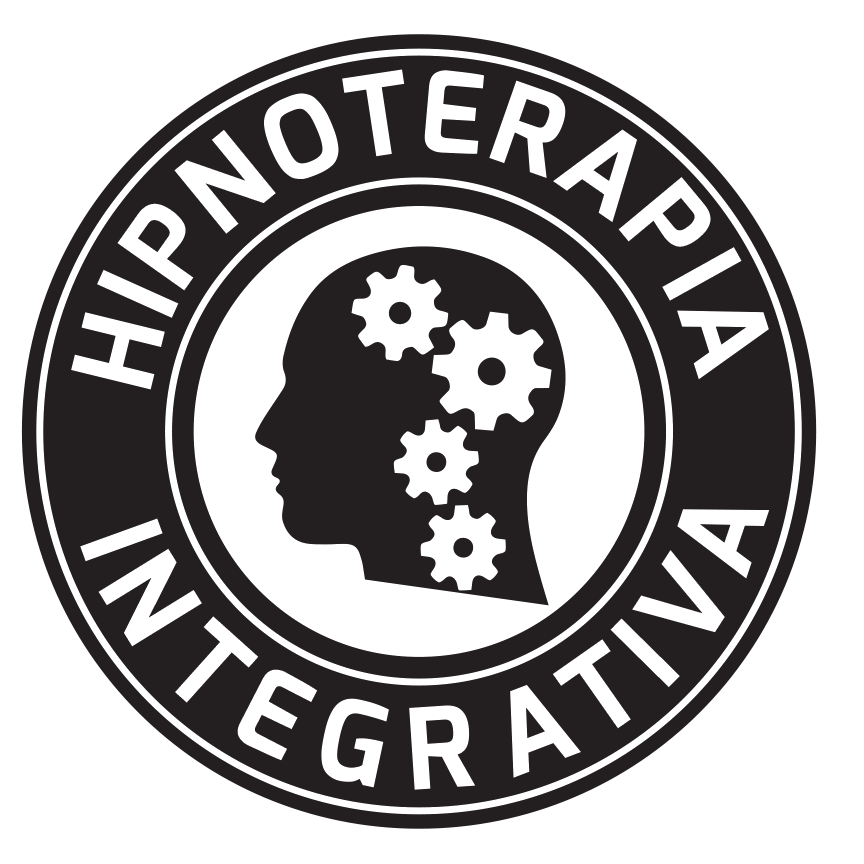 Otras preguntas durante VIDAS PASADAS:- ¿Eres hombre o mujer o aún no tienes cuerpo? Descríbeme quien eres- ¿En el campo o en la ciudad?- Descríbeme dónde estás- “ Cuando cuente del 1 al 5, te vas a trasladar a una escena donde hay gente y quizás una de esas personas seas tú”- “Métete dentro de ese cuerpo y mira a través de esos ojos. ¿Como te llamas?- Voy a contar del 1 al 5 e iremos avanzando por los eventos principales de esa vida.-¿Qué edad tienes?
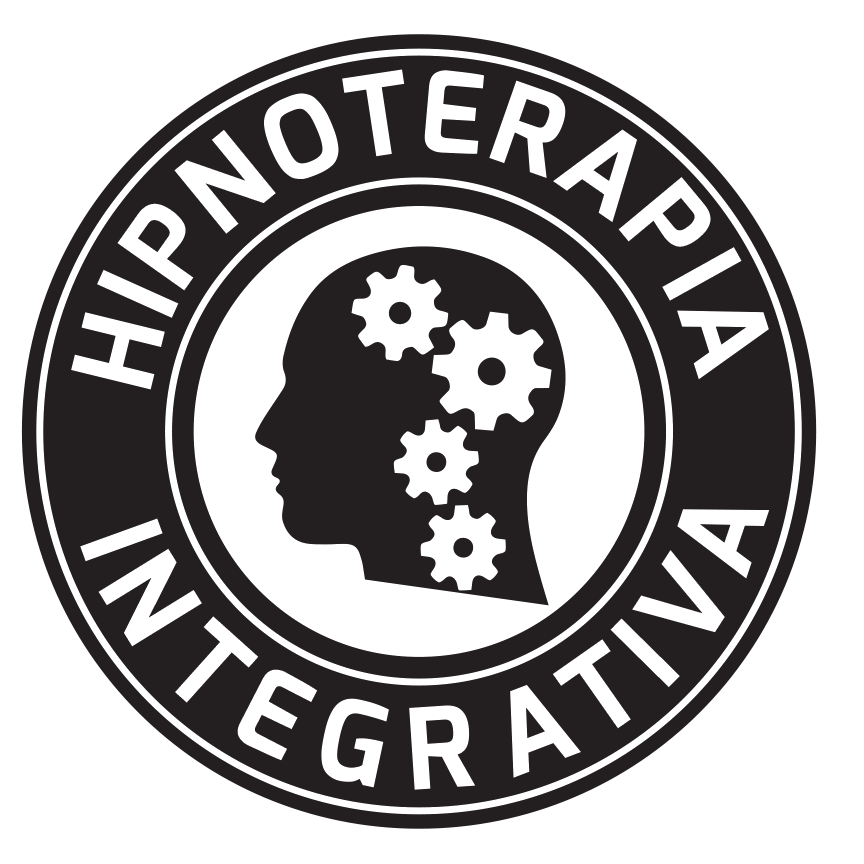 NOTA: No es necesario que la persona reviva su propia muerte en esa vida pasada. Si sucede, disociamos a la persona del sufrimiento y enseguida hacemos que la persona se reuna con un angel, su espíritu, su alma, ser de luz para que le muestre el aprendizaje (ver preguntas al alma/espíritu/angel)
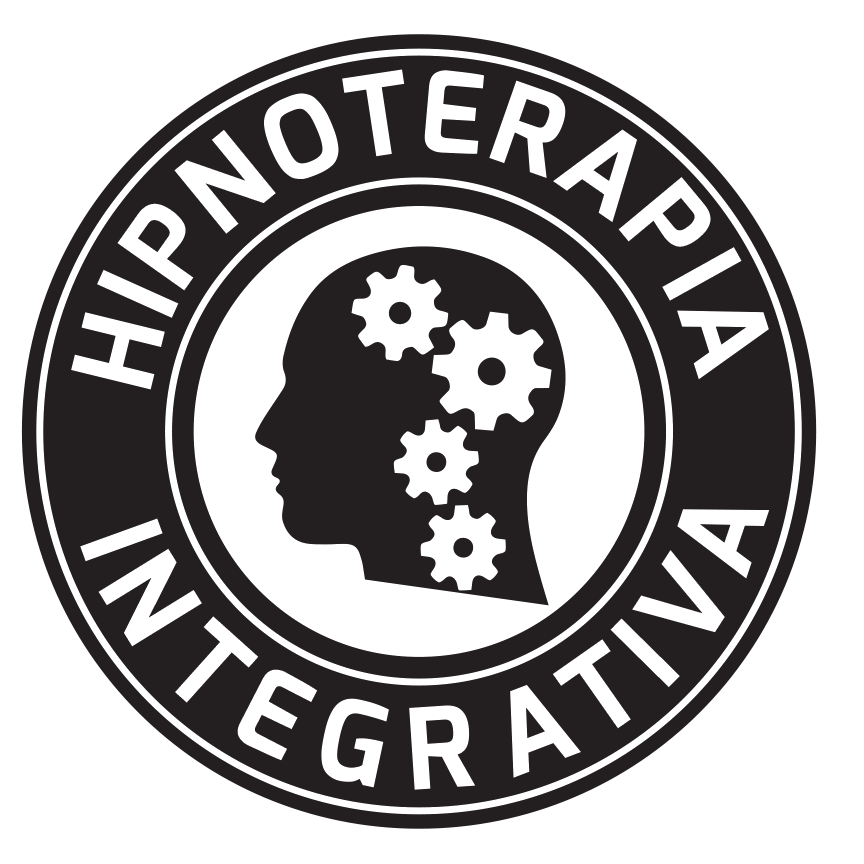 Preguntas al alma/espíritu/angel:1- ¿Cúal era la misión de X (cliente) o qué tiene que aprender en esa vida?2- ¿Cómo le va a ayudar ese aprendizaje a X en su vida posterior (especificar la vida o fecha de la vida presente)?3- ¿Cómo le va a servir a X (cliente) haber vivido esa vida?4- ¿Qué mensaje le puedes dar a X (cliente), para la persona que va a ser posteriormente?
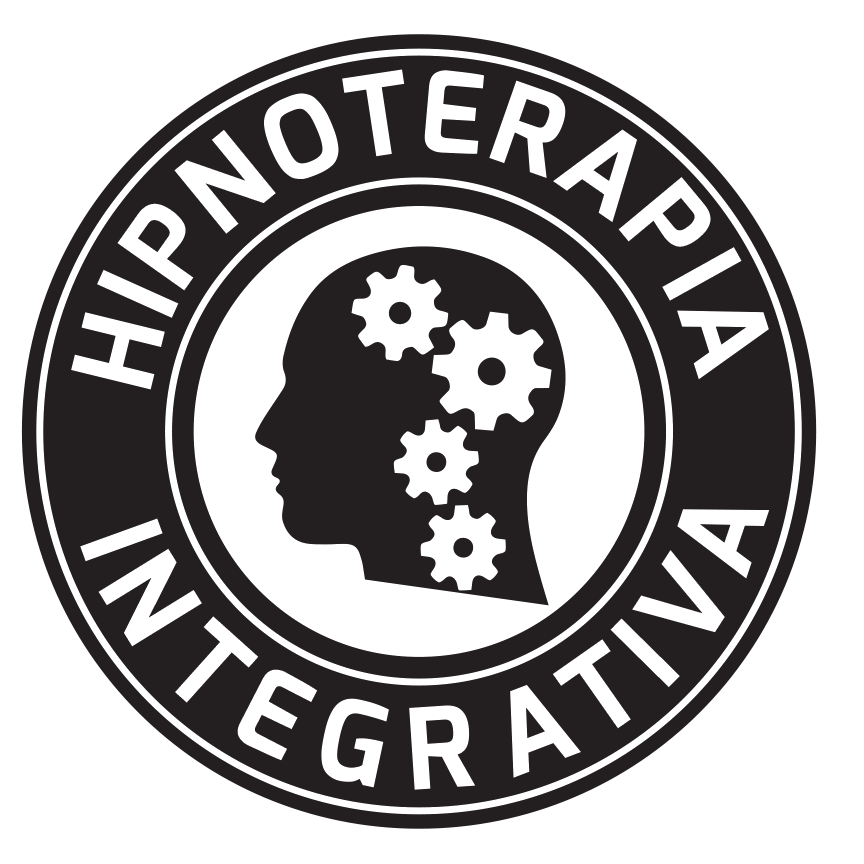 Estrategia: El alma de esa vida se convierte en tu guía “adulto” y te muestra el camino y lo que debes aprender de esa vida para que no afecte el problema en la vida “posterior”
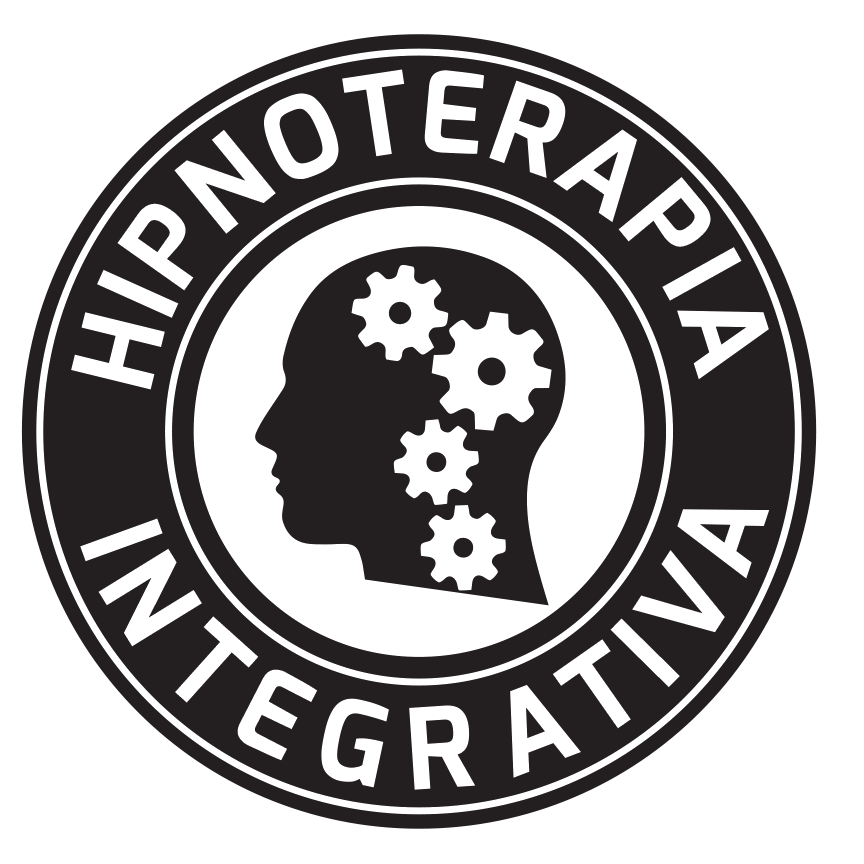 Justo antes de la muerte en esa vida: “ahora voy a contar del 5 al 1 y vas a ir justo a los momentos previos a la muerte…”Justo después de la muerte en esa vida: “En esa lugar donde estás ahora, te vas a encontrar con un ángel, un ser de luz, un alma sabia…”
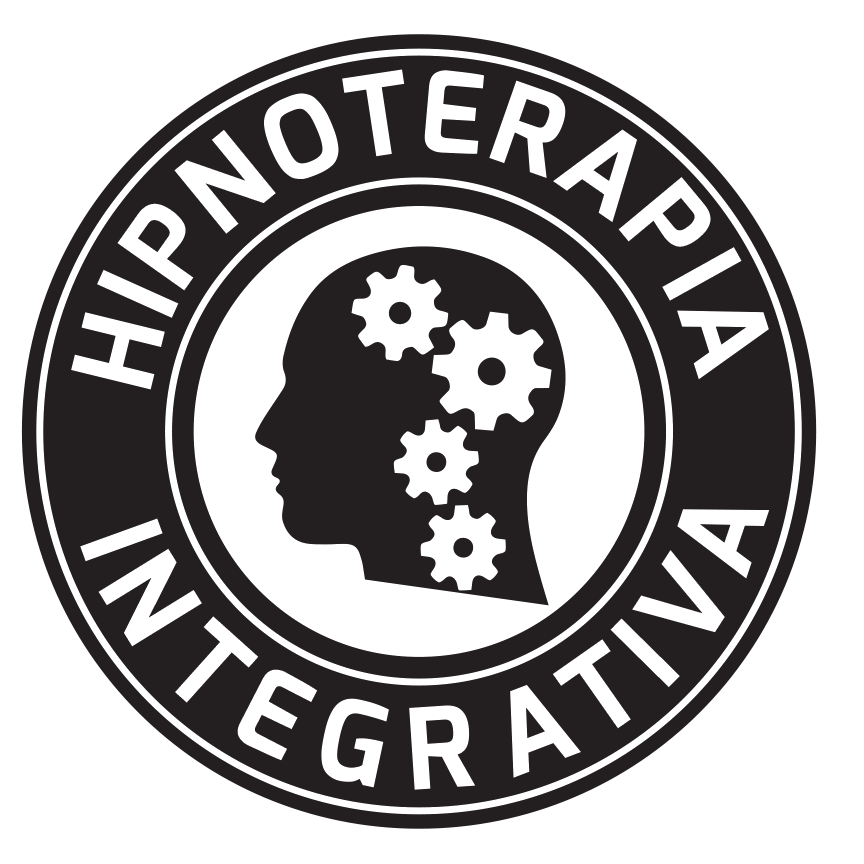 Otras preguntas al alma/espíritu/angel:1- ¿Cúal es el aprendizaje de esa vida? 2- ¿ Qué mensaje necesita llevarse? 3- ¿Cómo le va a ayudar ese mensaje o aprendizaje en su vida a partir de ahora?
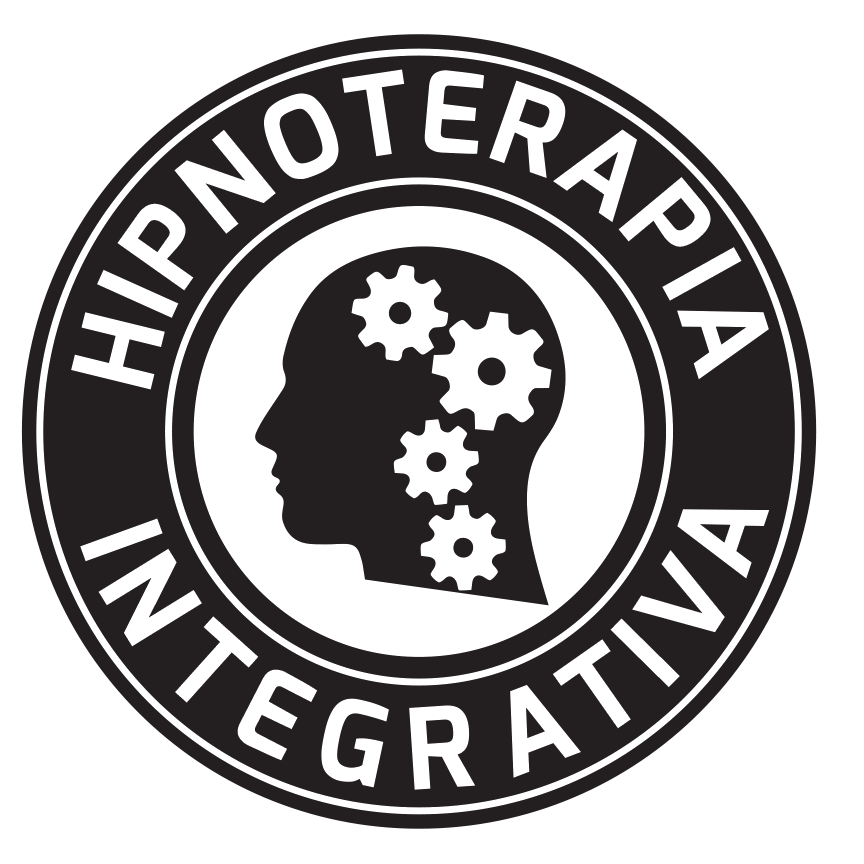 TRABAJO PARA DÍA 4
 
Ver sesión “Perdón y Sanación de Niño Interior”- 
Ver sesión “Resolución Miedo A Perros”

(Buscar en la sección de “Sesiones Por Zoom”)
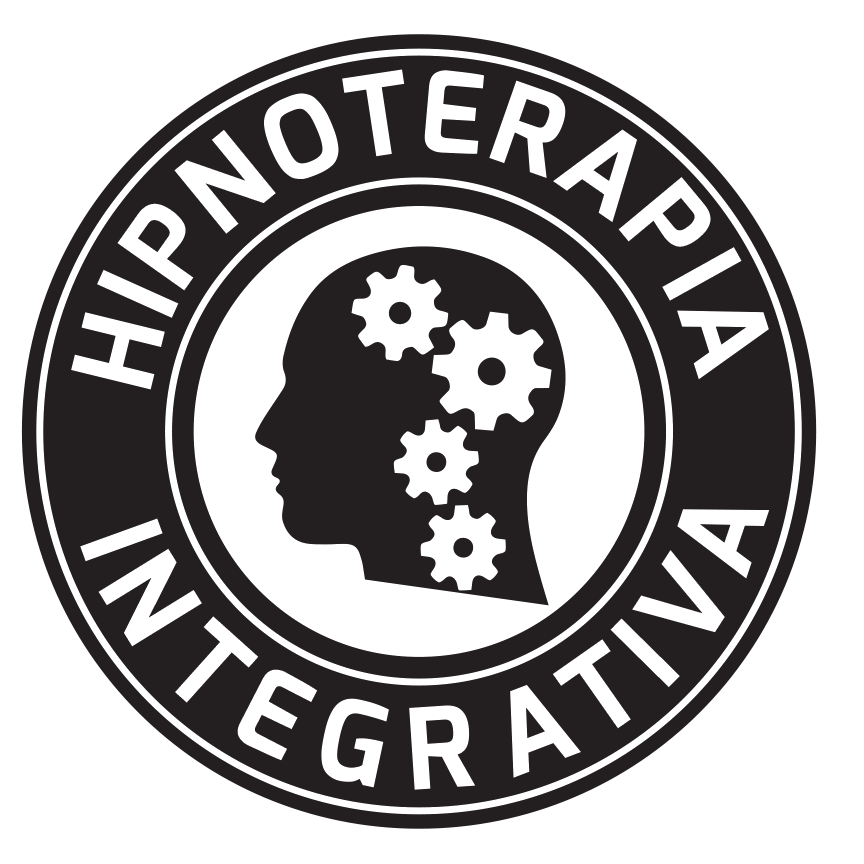 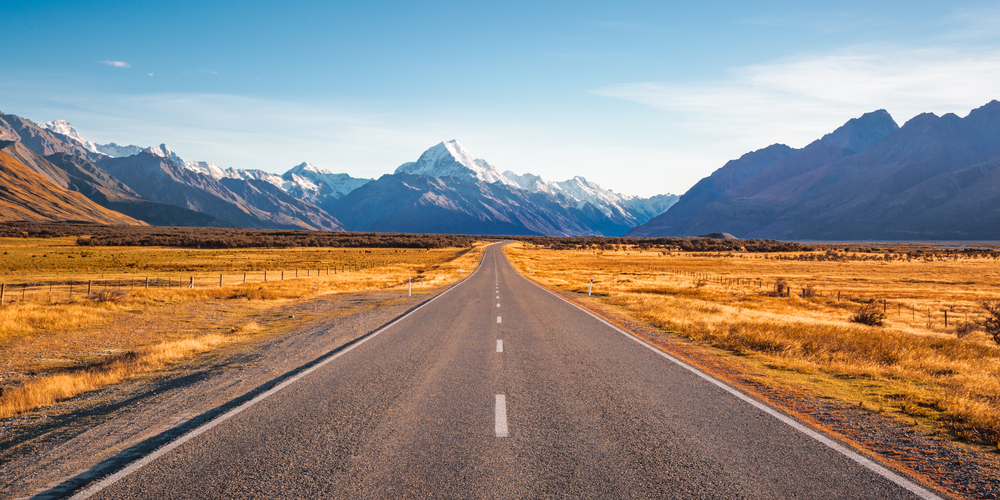 PRÓXIMA CLASE VIERNES
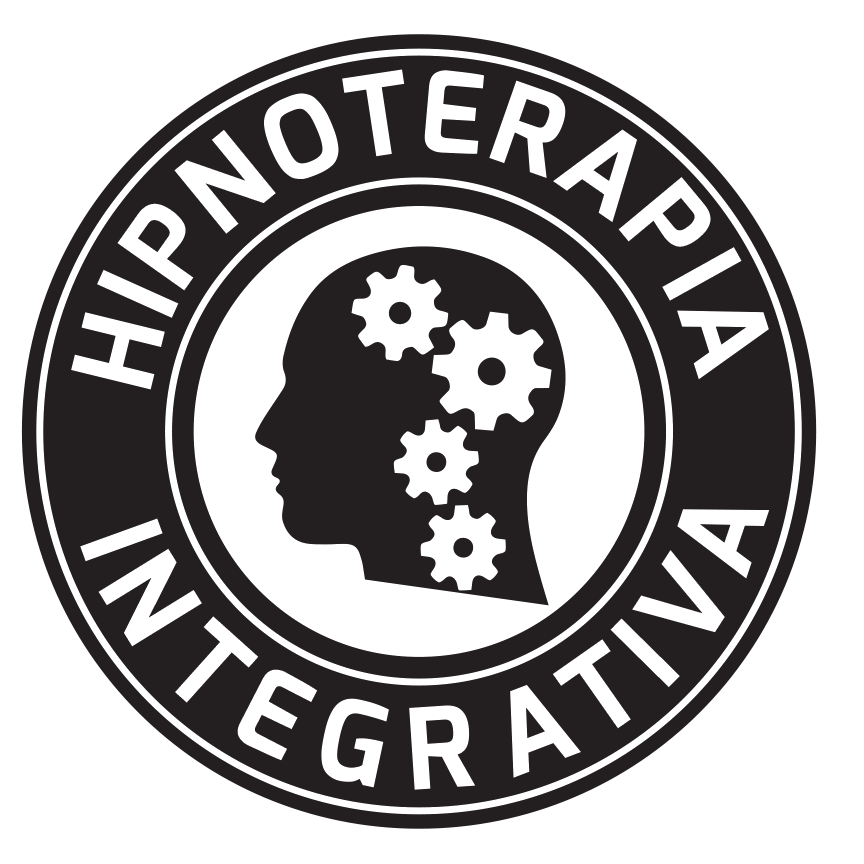